หน่วยการเรียนรู้ที่ 6
มาตราส่วน ทิศ สัญลักษณ์
1. สัญลักษณ์ในแผนที่ใช้
แทนสิ่งที่ปรากฏบนผิวโลก
ไม่ใช่
ใช่
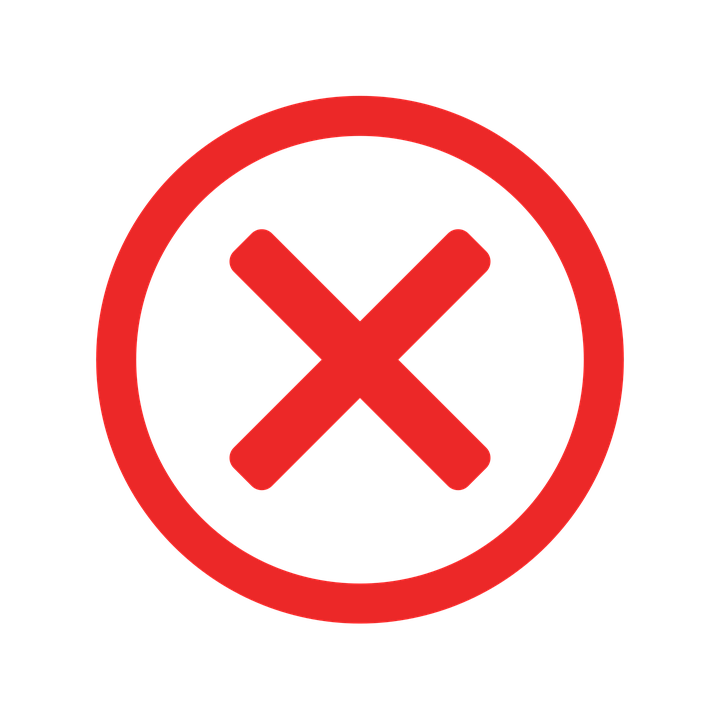 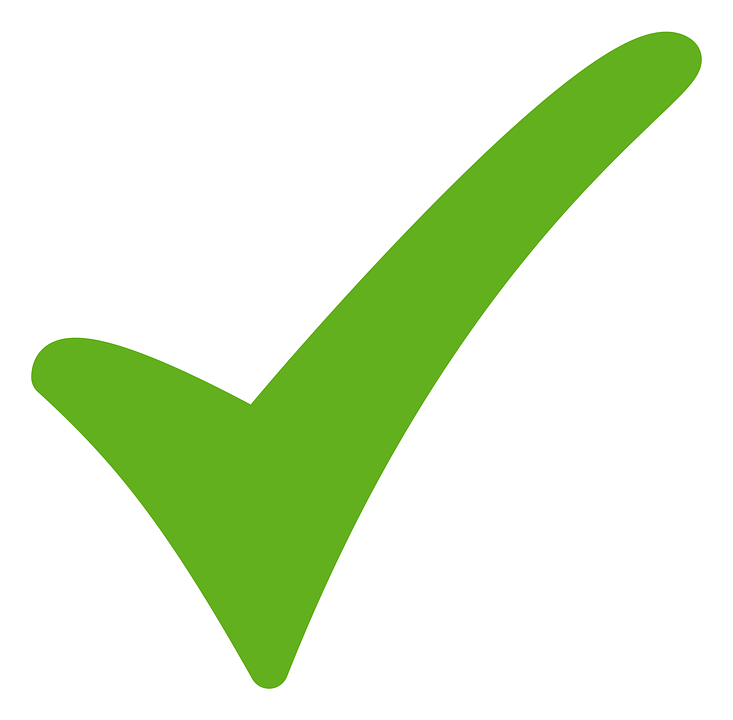 2. ทิศในแผนที่ คือ เครื่องหมายที่บ่งบอกทิศทางของแผนที่นั้น ๆ
ไม่ใช่
ใช่
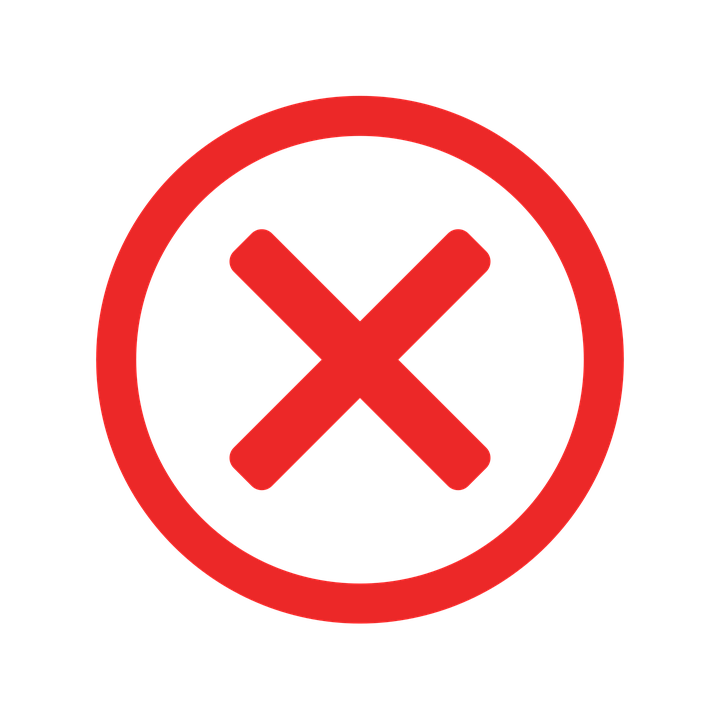 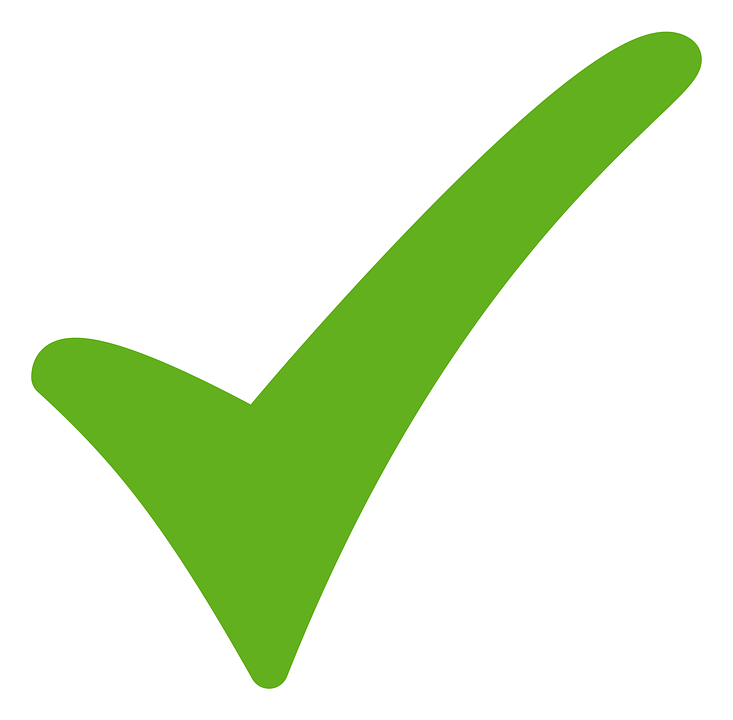 3. มุมแอซิมัท (azimuth)
 วัดจากทิศเหนือหรือทิศใต้ทางทิศตะวันตกหรือทิศตะวันออก มีค่ามุม
ไม่เกิน 90 องศา
ใช่
ไม่ใช่
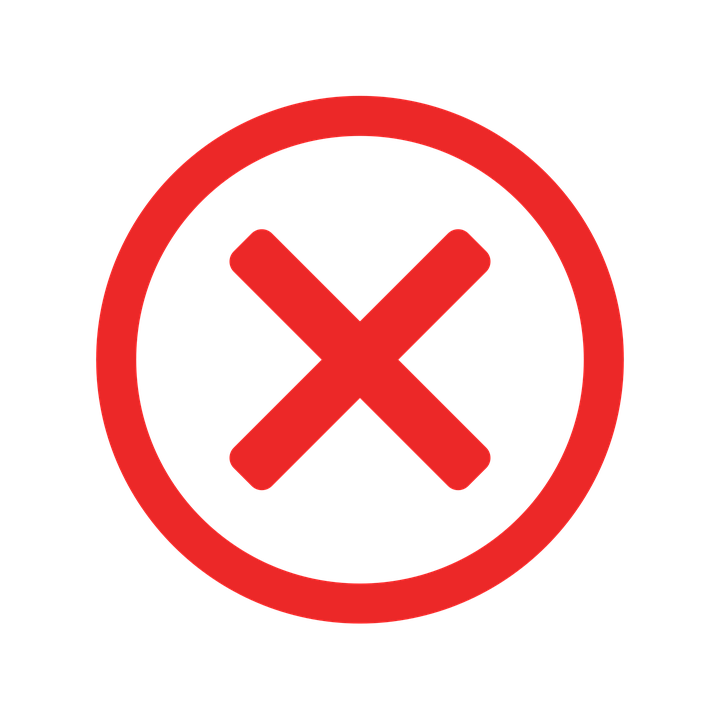 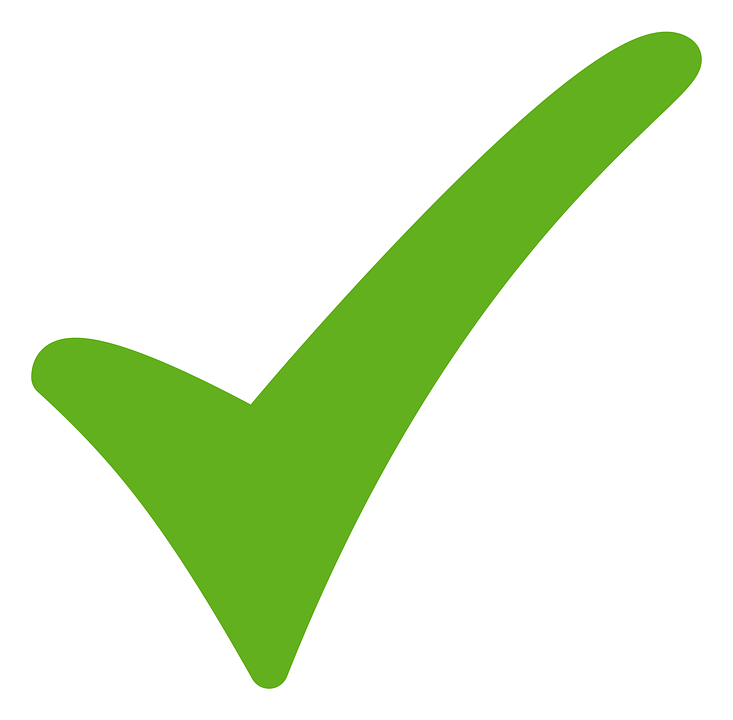 4. มาตราส่วนคําพูด
1 เซนติเมตร เท่ากับ 5 กิโลเมตร
ไม่ใช่
ใช่
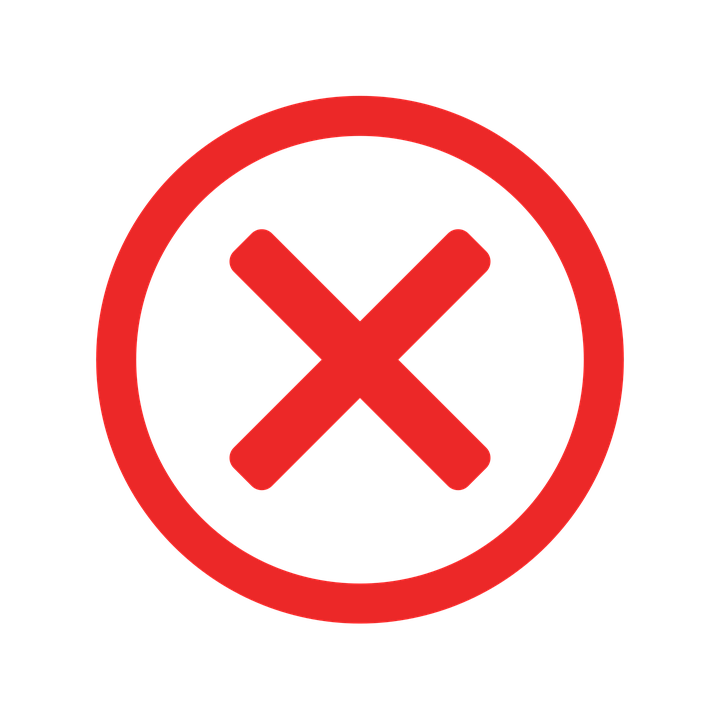 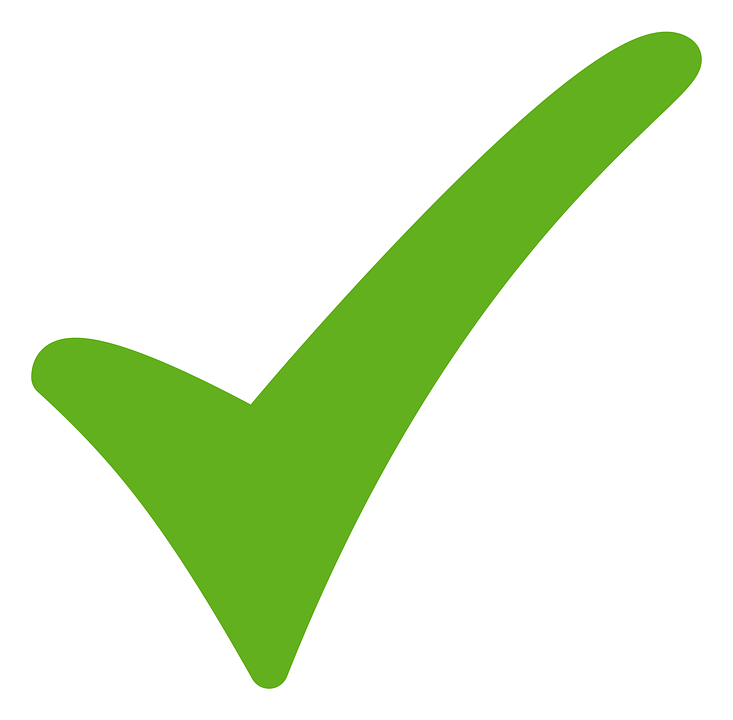 5. สัญลักษณ์เส้น
แสดงข้อมูลที่เป็นลักษณะ
ของเขตพื้นที่
ใช่
ไม่ใช่
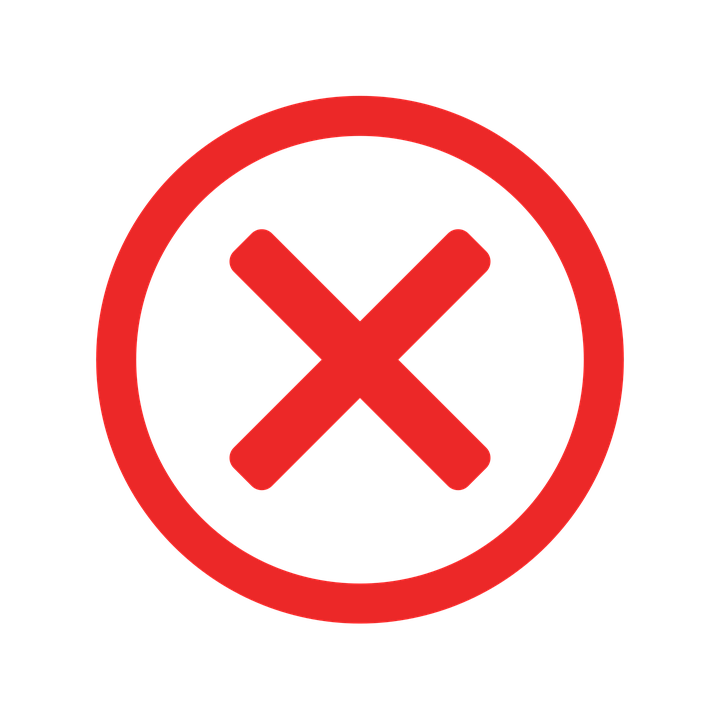 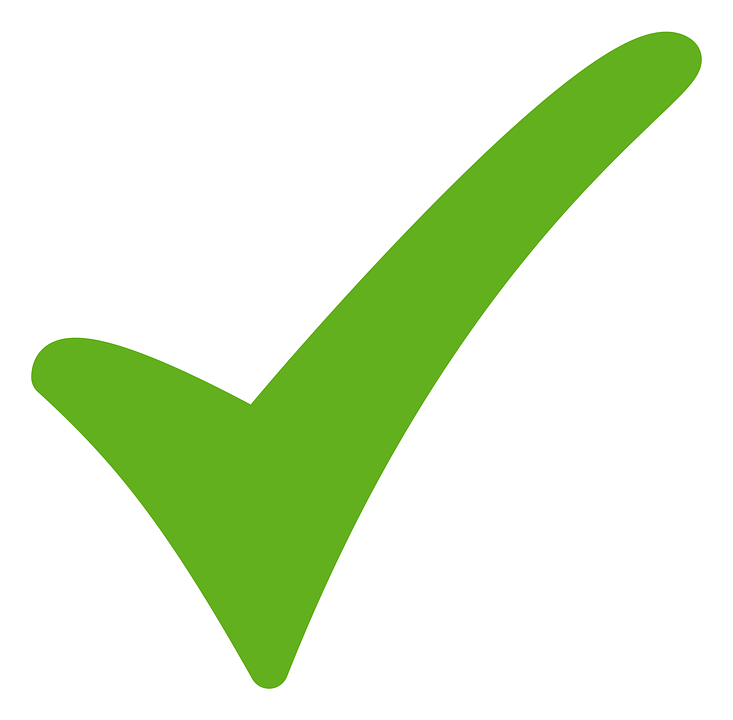 แผนที่
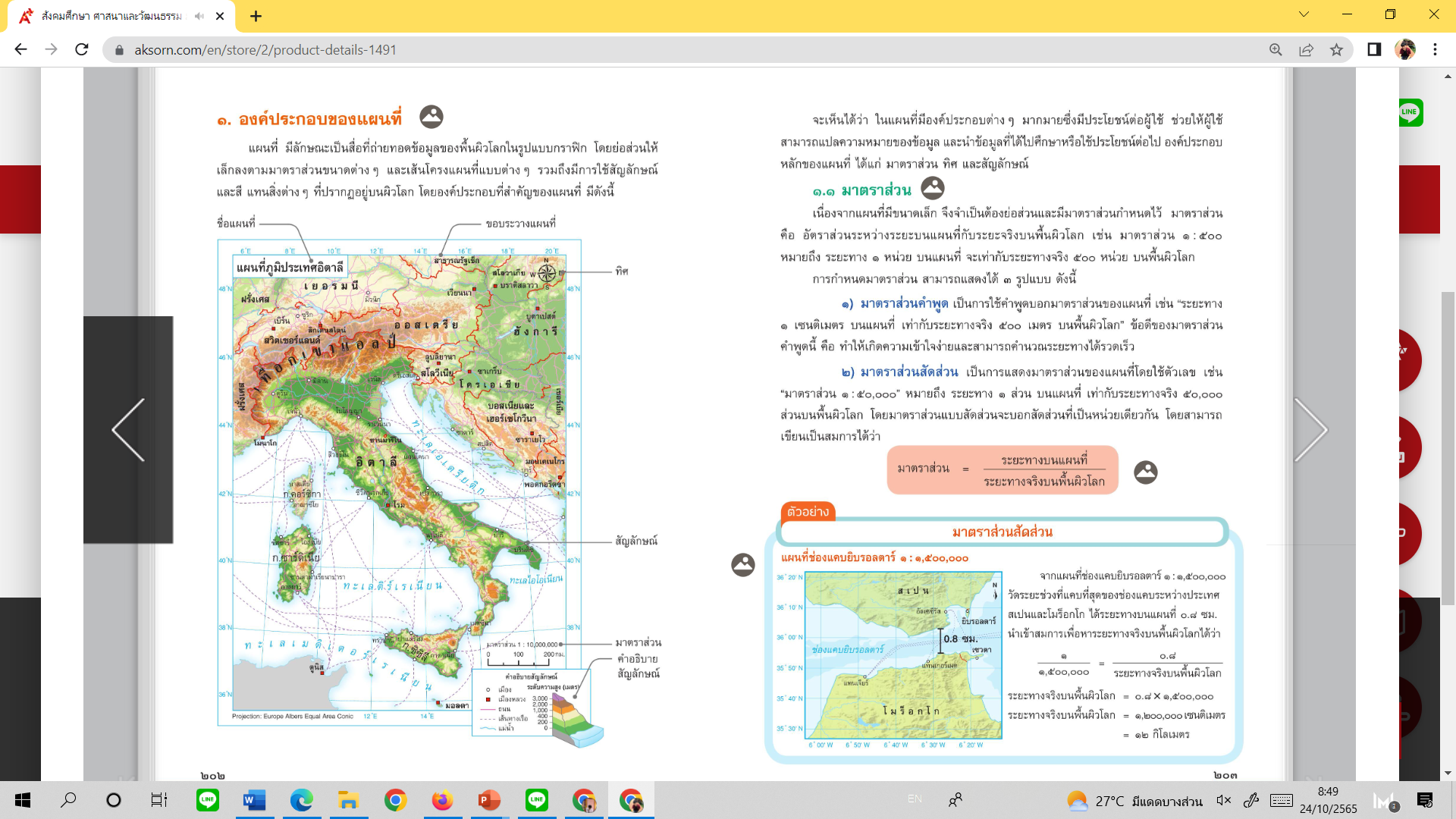 ชื่อแผนที่
บอกพื้นที่และข้อมูล
ที่แสดงในแผนที่นั้น ๆ
1
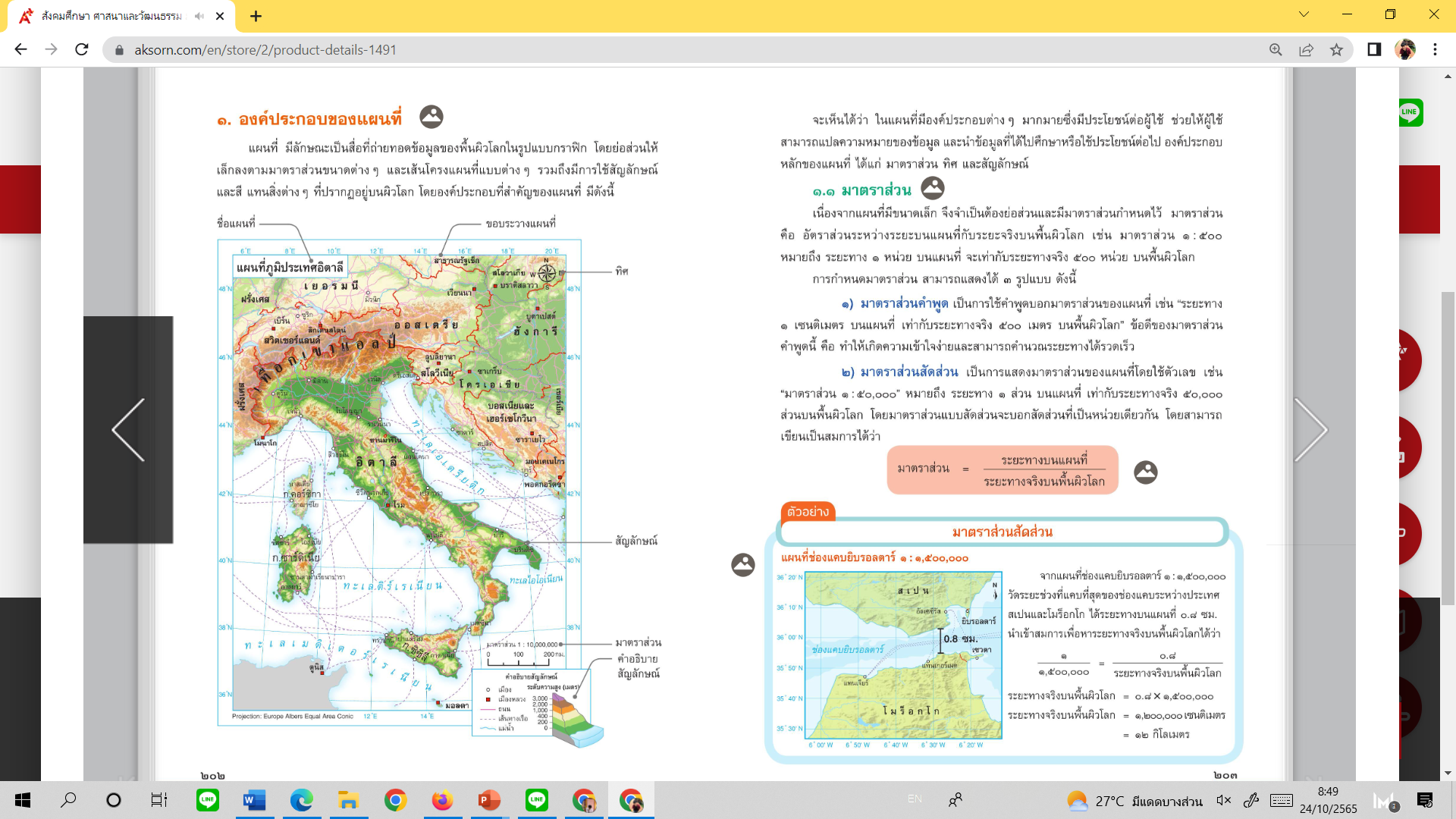 ทิศ
บอกทิศทางของแผนที่
กำหนดให้เป็นทิศเหนือเสมอ
5
แบ่งประเภทตามการใช้งานเป็น 
แผนที่อ้างอิงและแผนที่เฉพาะเรื่อง มีองค์ประกอบ ดังนี้
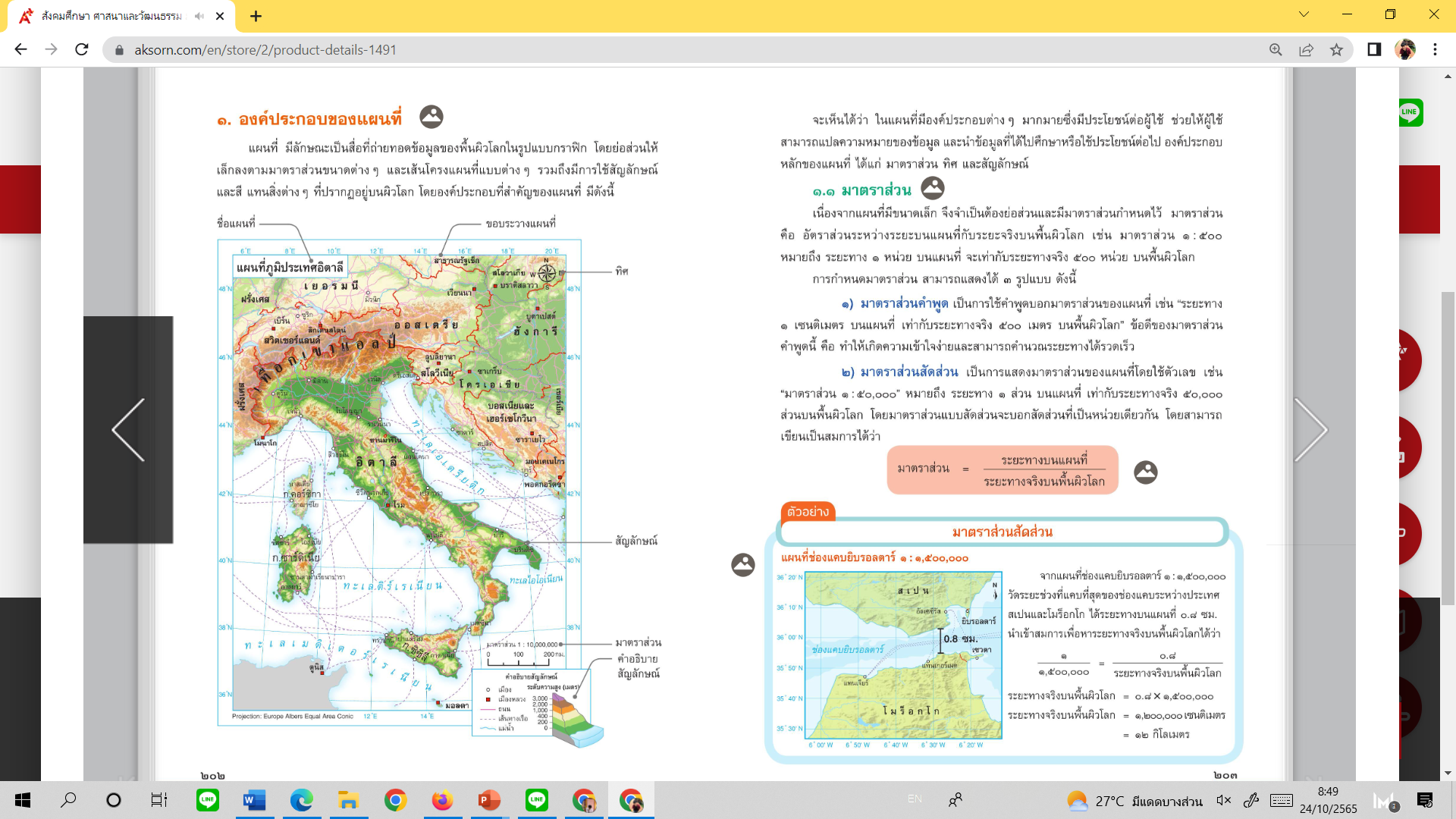 สัญลักษณ์
แทนสิ่งที่ปรากฏบนผิวโลก
ตามตำแหน่งที่ตั้งต่าง  ๆ
ขอบระวาง
บอกพื้นที่และข้อมูล
ที่แสดงในแผนที่นั้น ๆ
2
6
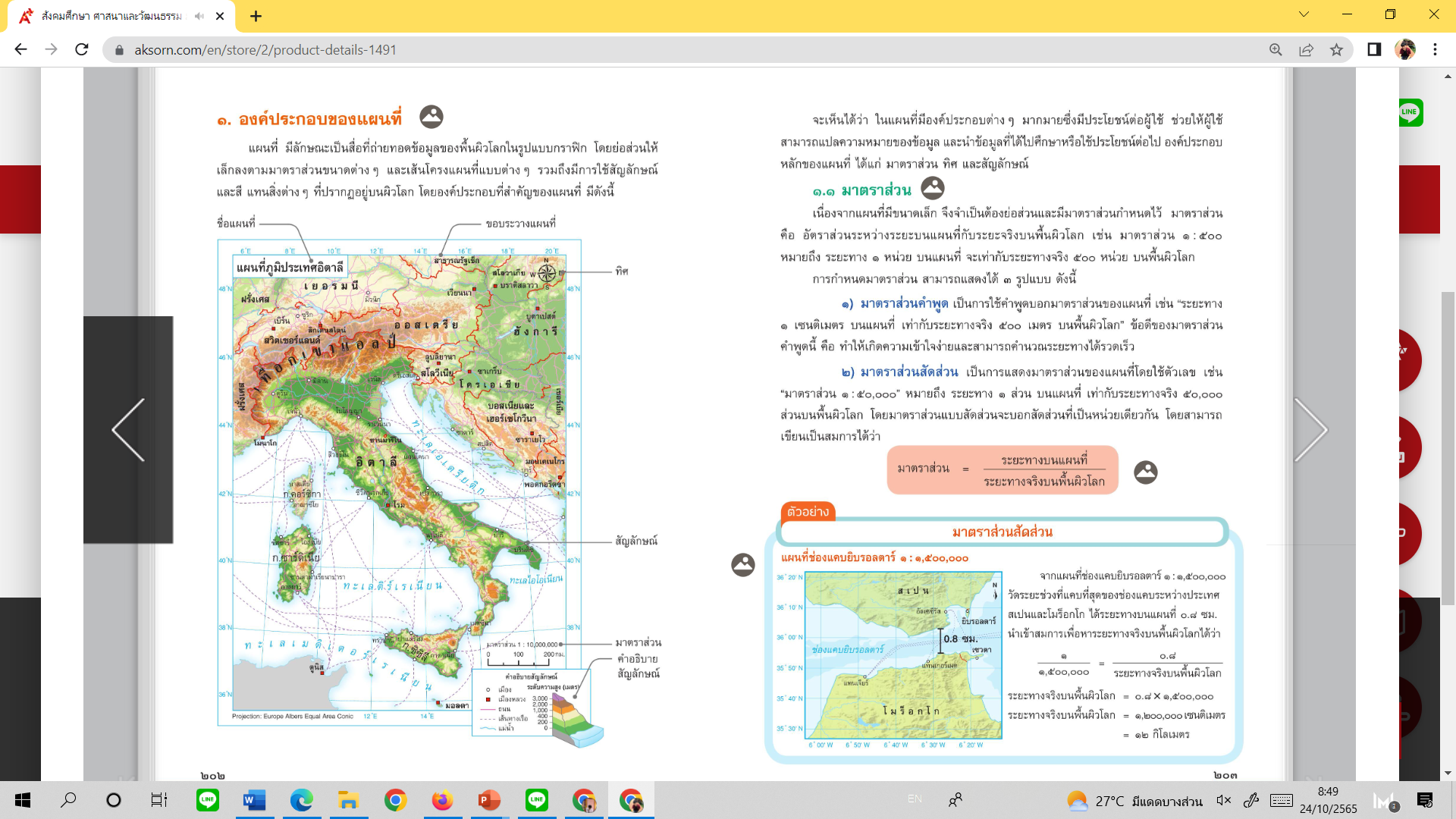 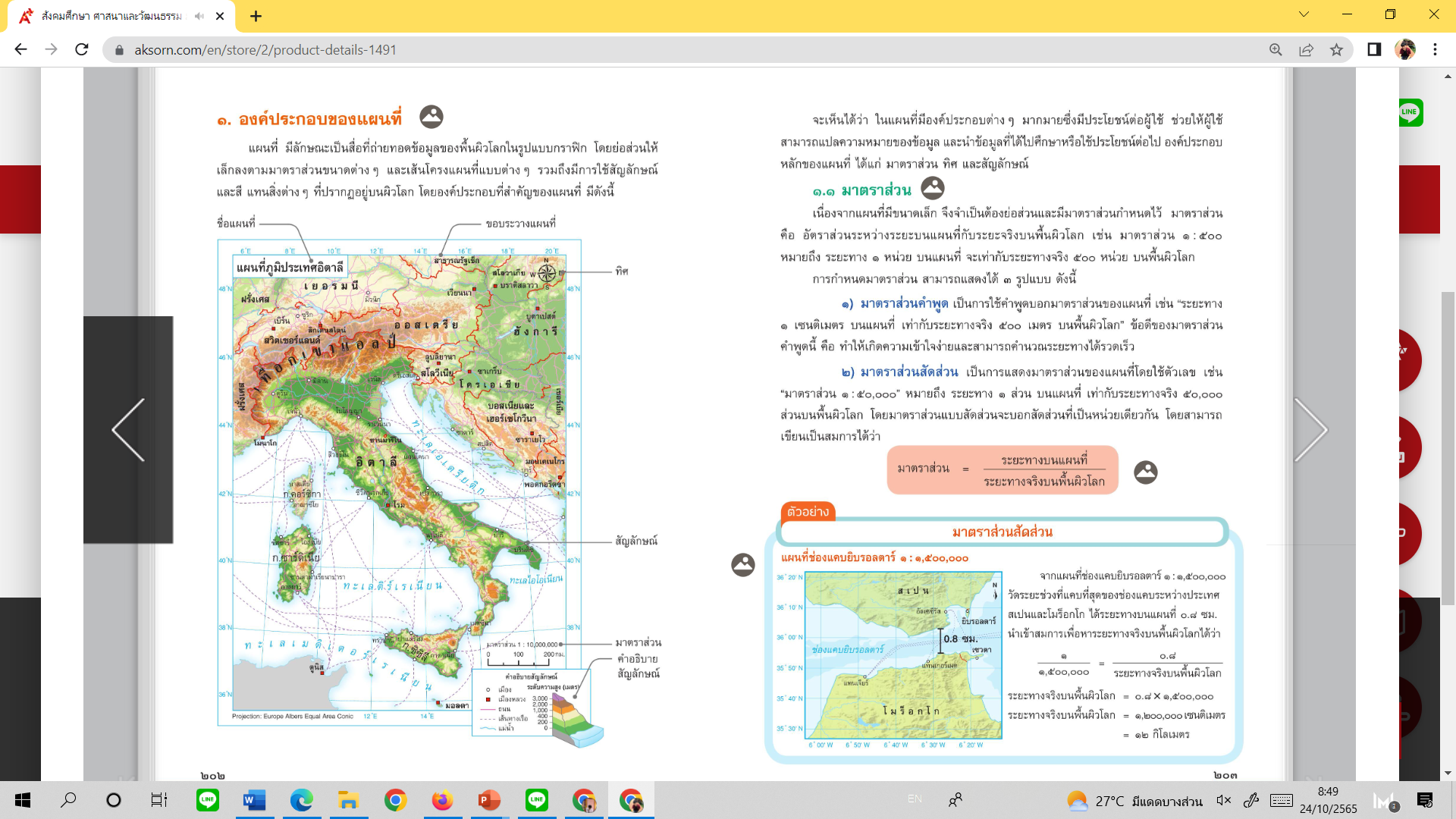 พิกัดภูมิศาสตร์
จุดที่ตัดกัน
ของค่าละติจูด
และค่าลองจิจูด
3
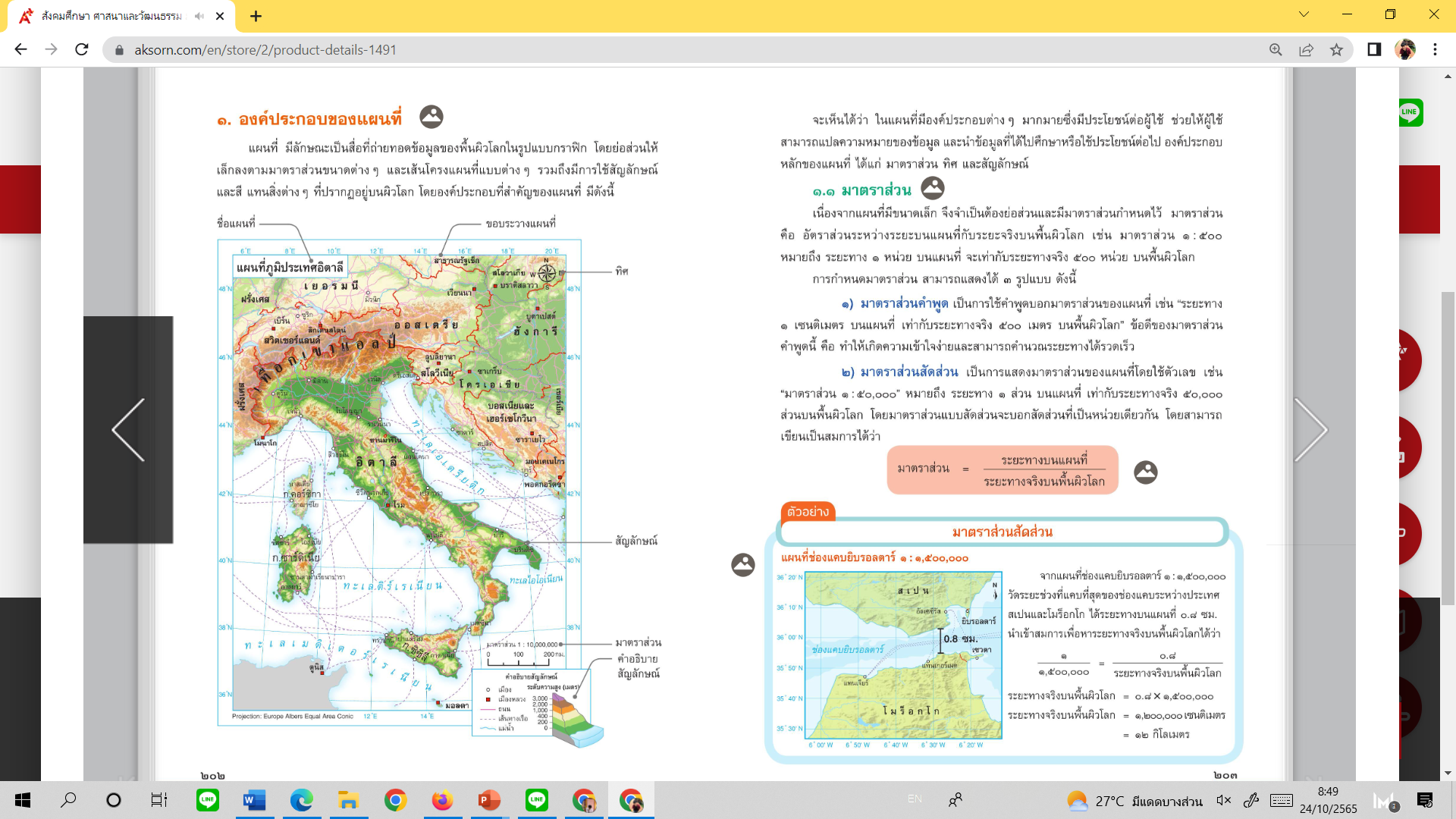 มาตราส่วน
อัตราส่วนระหว่างระยะบนแผนที่กับระยะจริงบนพื้นผิวโลก
7
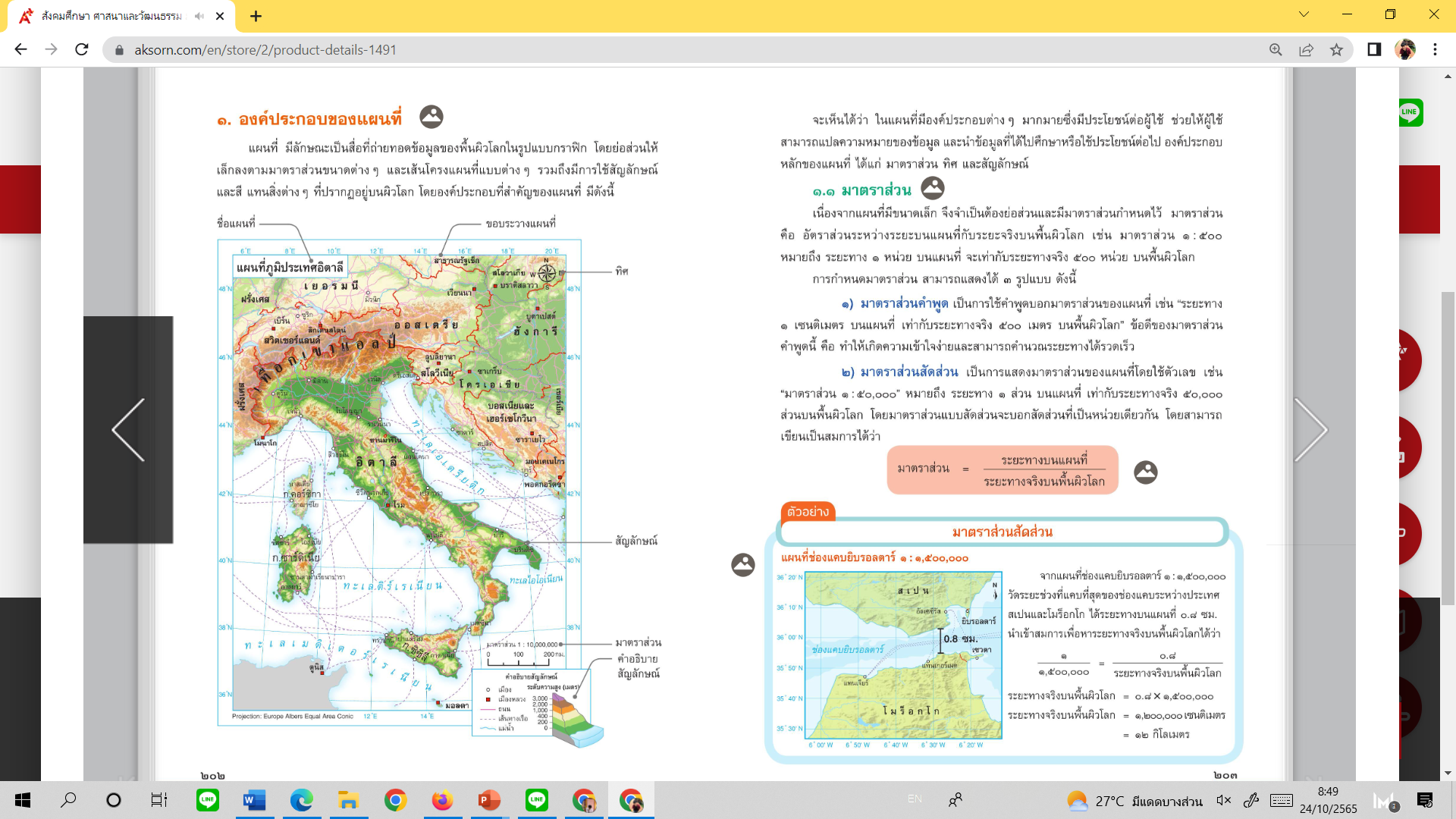 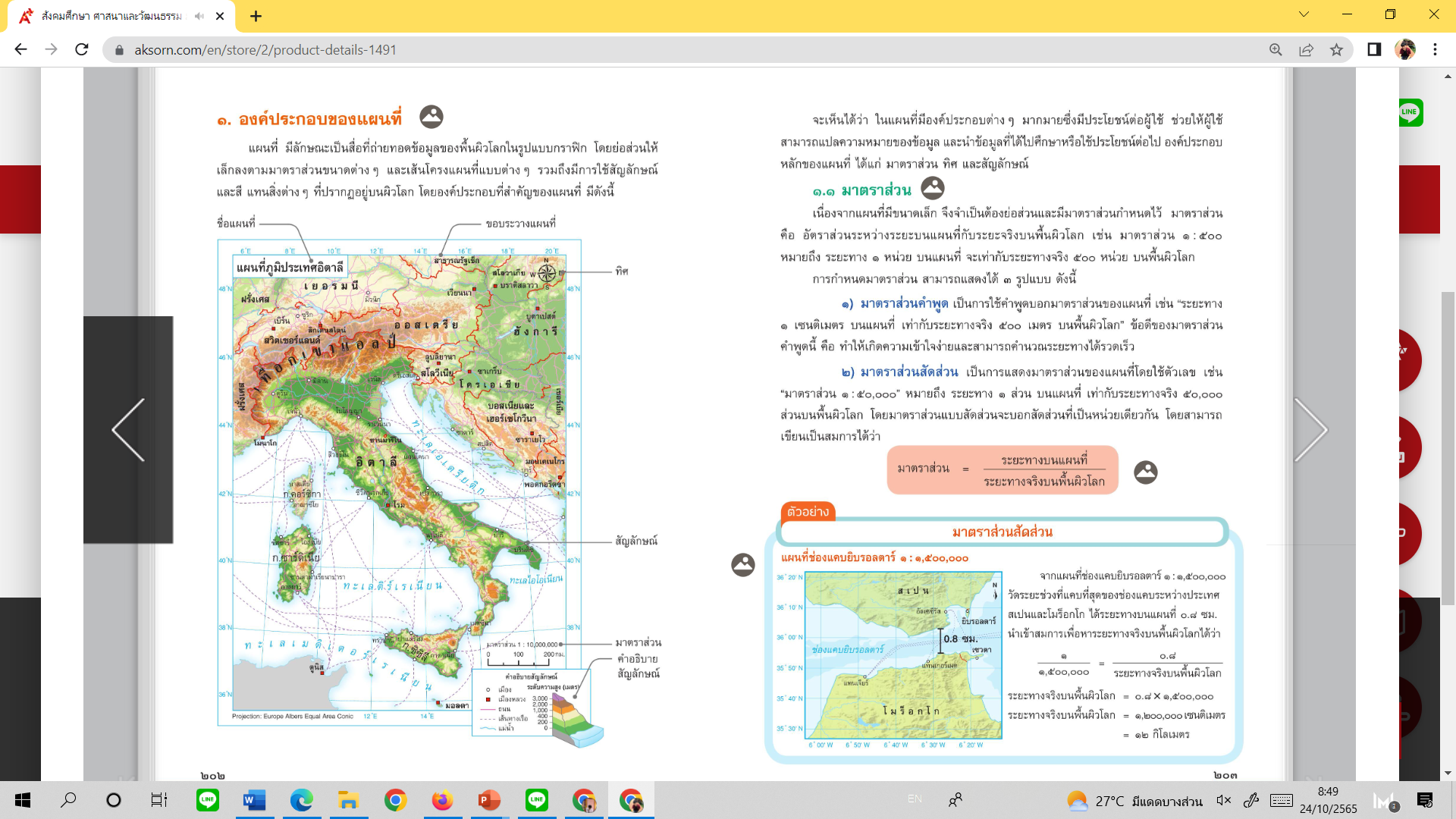 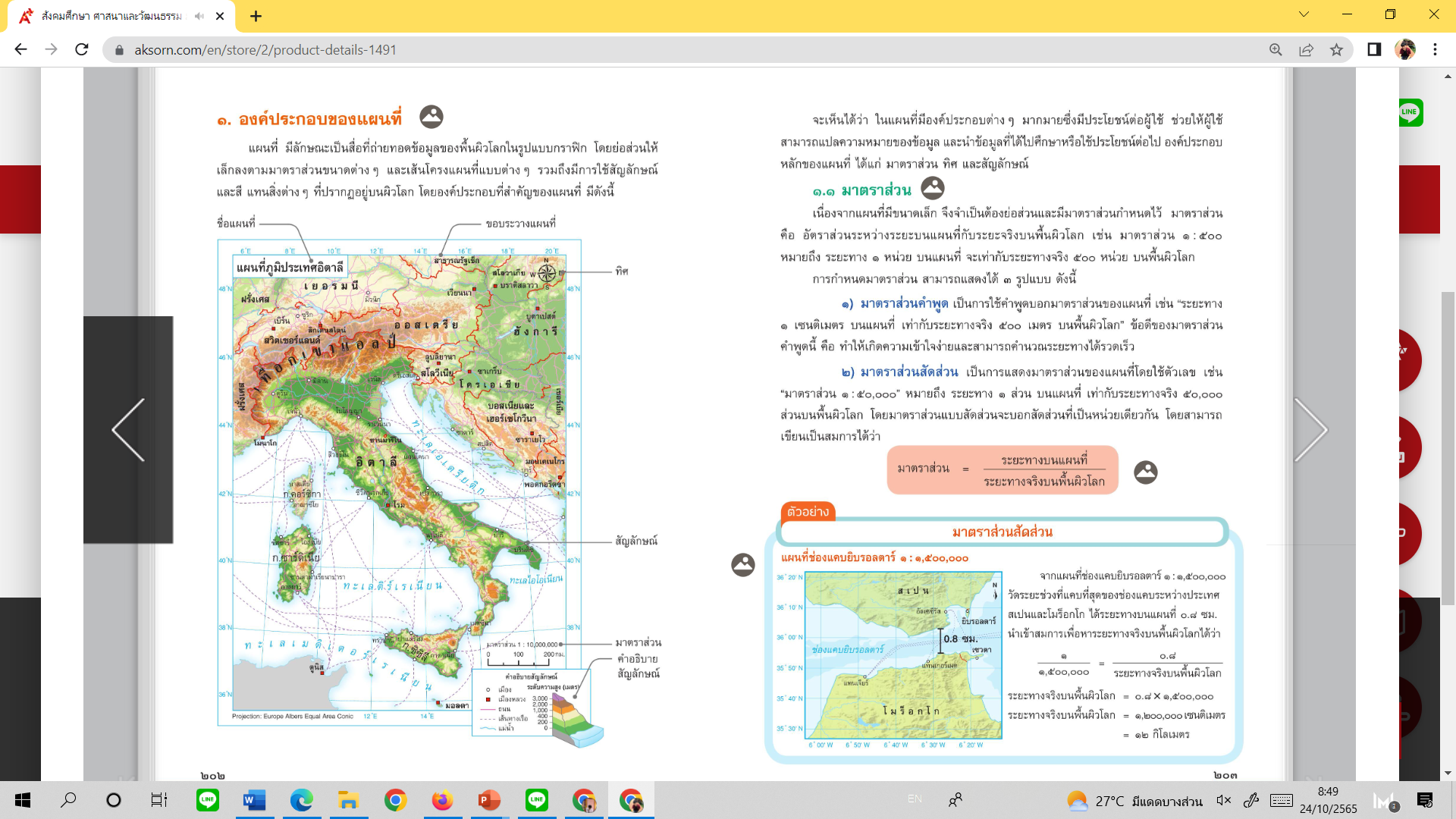 เส้นโครงแผนที่
เส้นเมริเดียนและเส้นขนานละติจูดถ่ายทอดลักษณะทรงกลมของโลก
4
คำอธิบายสัญลักษณ์
อธิบายความสูงต่ำด้วยสี
แทนสัญลักษณ์ภูมิประเทศ
8
มาตราส่วน (Scale)
หมายถึง อัตราส่วนระหว่างระยะบนแผนที่กับระยะบนพื้นผิวโลก เช่น 
1 เซนติเมตร ในแผนที่ เท่ากับ 50 กิโลเมตร
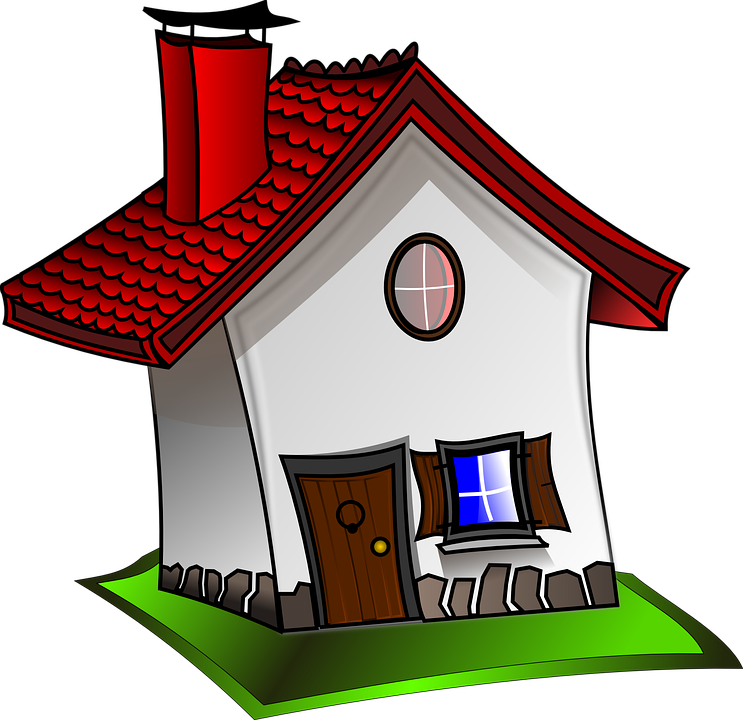 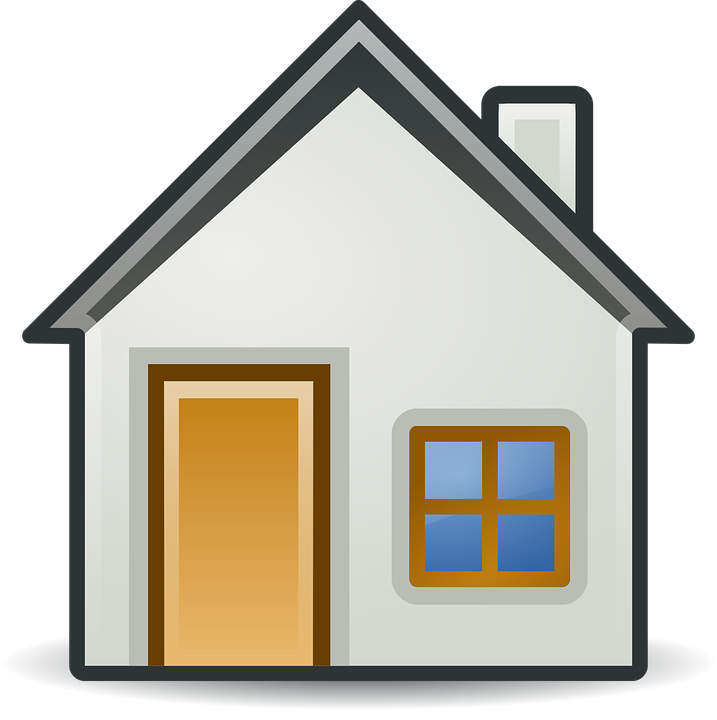 4 เซนติเมตร เท่ากับว่าระยะทางจริงคือ 200 กิโลเมตร
มาตราส่วน (Scale)
มาตราส่วนมี 3 รูปแบบ คือ
มาตราส่วนคําพูด
 




เช่น 1 เซนติเมตร เท่ากับ 5 กิโลเมตร
มาตราส่วนสัดส่วน  




เช่น 1 : 50,000 
โดยต้องเป็นหน่วยเดียวกันเสมอ
มาตราส่วนเส้น
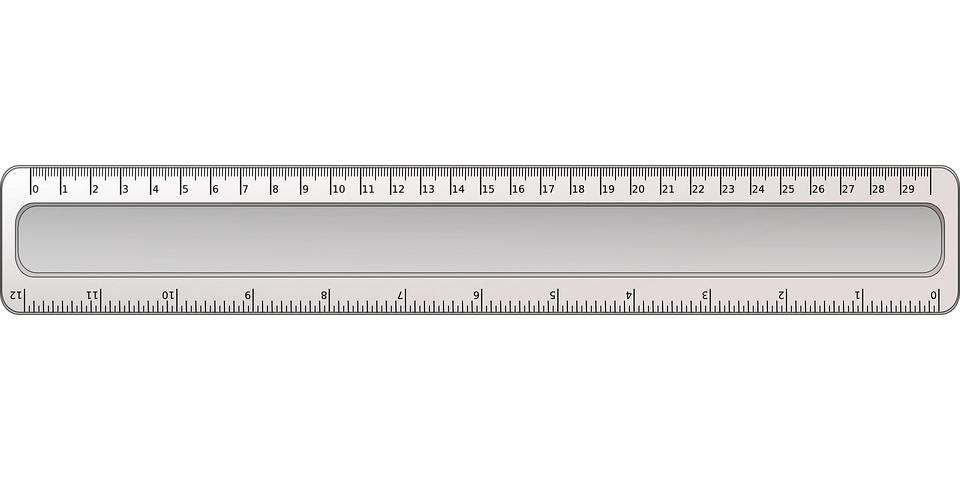 1
50,000
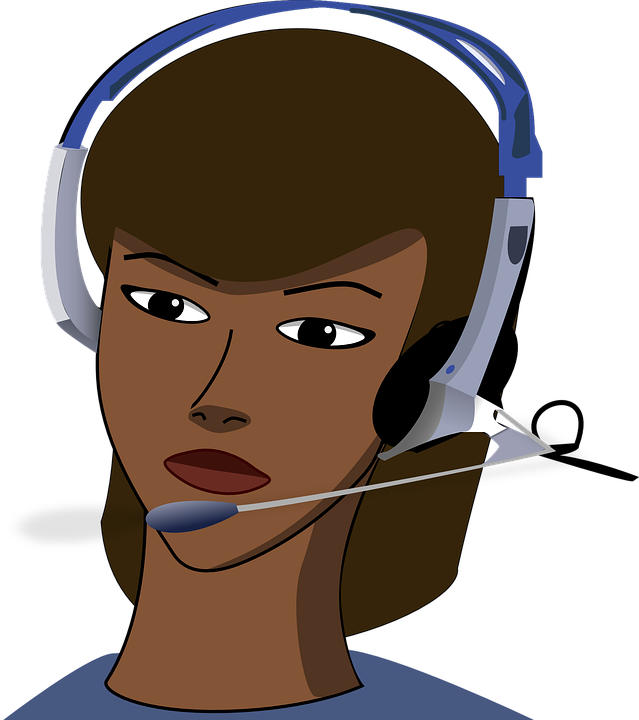 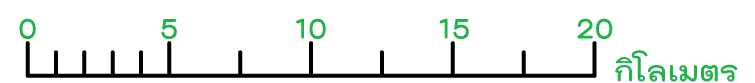 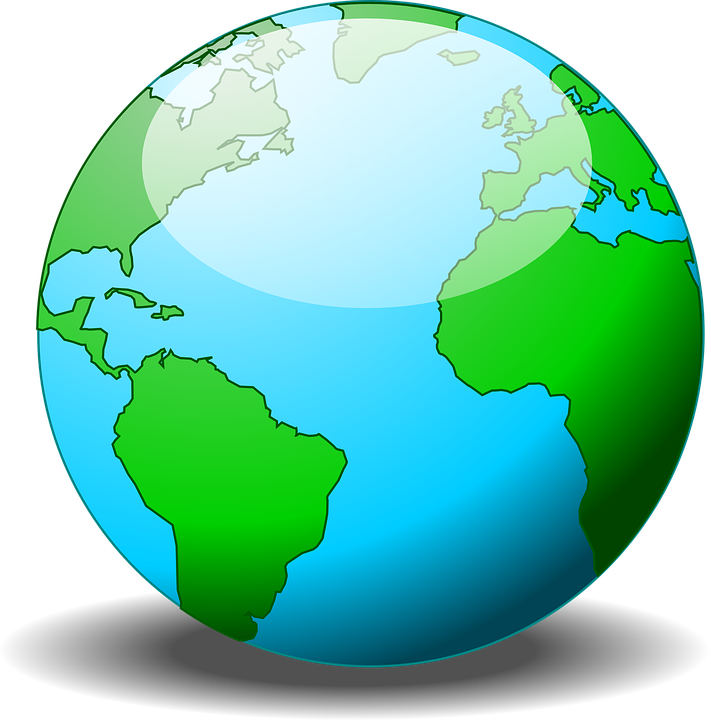 มาตราส่วนทั้ง 3 รูปแบบ แปลความได้ว่า
ระยะทาง 1 เมตร บนแผนที่ เท่ากับ ระยะทาง 5 กิโลเมตร บนพื้นผิวโลก
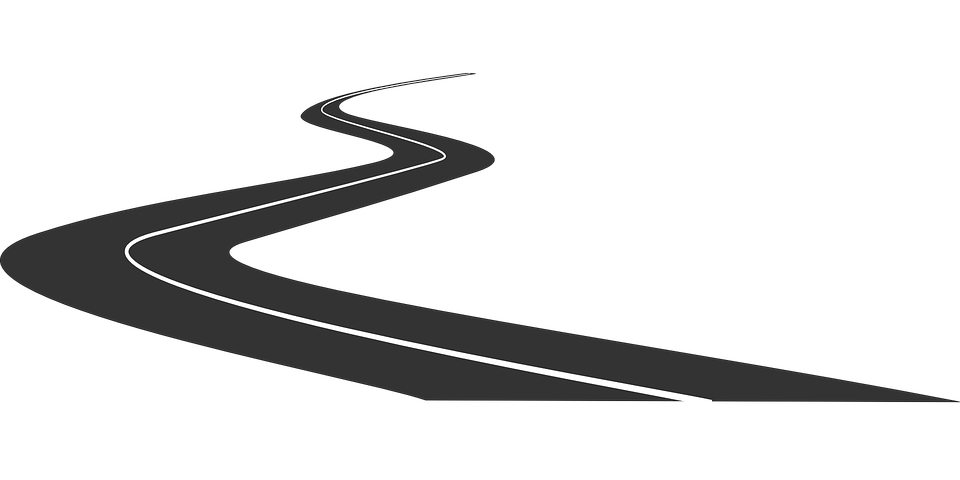 ระยะทางบนแผนที่
มาตราส่วน =
ระยะทางจริงบนพื้นผิวโลก
มาตราส่วน (Scale)
ตัวอย่าง การใช้มาตราส่วนสัดส่วน การวาดมาตราส่วนเส้นและการหาระยะทางในแผนที่
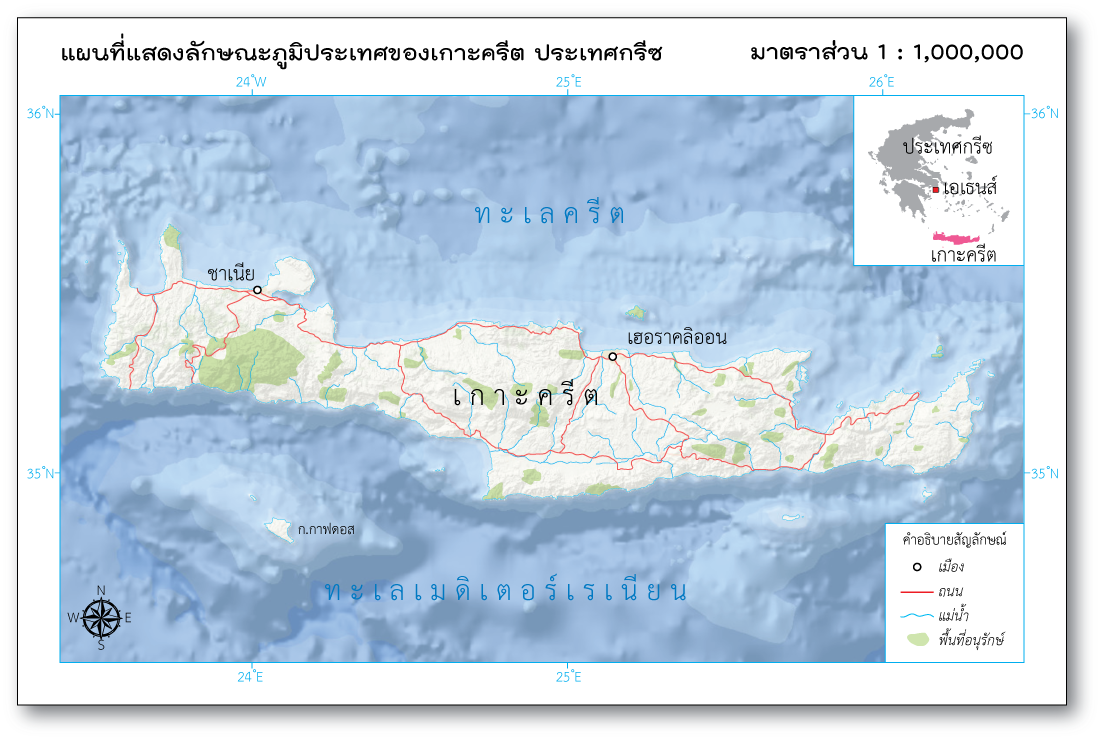 มาตราส่วนแผนที่
1 : 1,000,000 
หมายความว่า 
1 เซนติเมตร ในแผนที่เท่ากับ 
1,000,000 เซนติเมตรบนพื้นโลก
 เท่ากับ 10,000 เมตร 
หรือเท่ากับ 10 กิโลเมตร
วาดเป็นมาตราส่วนบรรทัด ได้ดังนี้
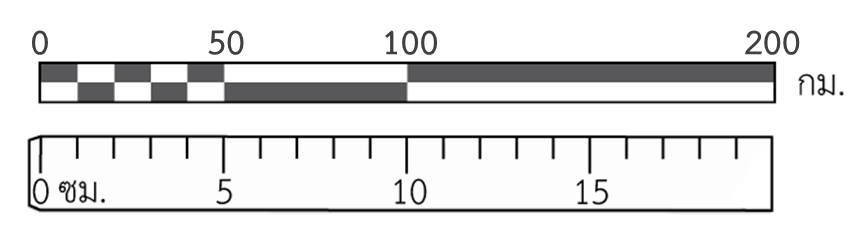 มาตราส่วน (Scale)
ตัวอย่าง การใช้มาตราส่วนสัดส่วน การวาดมาตราส่วนเส้นและการหาระยะทางในแผนที่
การหาระยะทางในแผนที่จากเมืองชาเนียห่างจากเมืองเฮอราคลิออน 12.5 ซม. ในแผนที่
หามาตราส่วนแผนที่ ได้ดังนี้
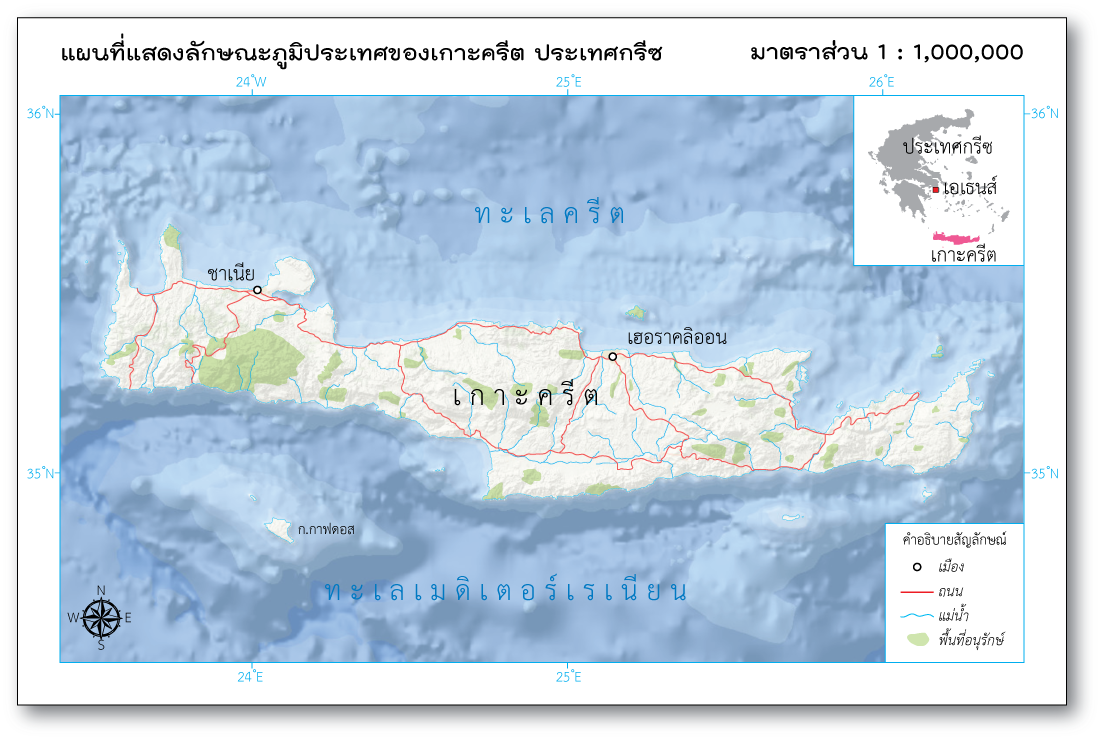 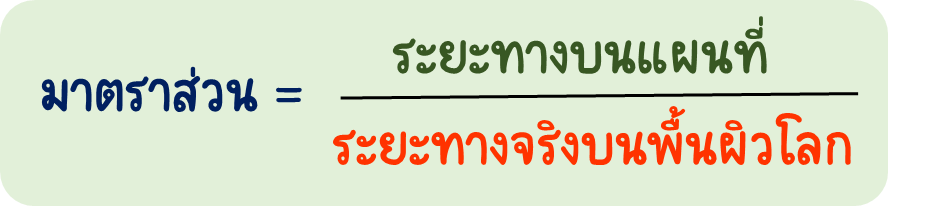 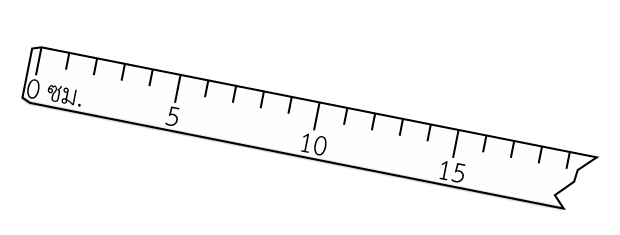 12.5
=
ระยะทางจริงบนพื้นผิวโลก
1
1,000,000
ระยะทางจริง
บนพื้นผิวโลก
cm.
12.5 x 1,000,000
=
cm.
12,500,000
=
m.
125,000
km.
125
=
=
มาตราส่วน (Scale)
ตัวอย่าง การใช้มาตราส่วนสัดส่วน การวาดมาตราส่วนเส้นและการหาระยะทางในแผนที่
มาตราส่วนบรรทัด
หาระยะทางในแผนที่
 โดยใช้ไม้บรรทัด
หรือเศษกระดาษวัดระยะ
ในแผนที่เพื่อนำมาเปรียบเทียบ
กับระยะมาตราส่วนเส้น
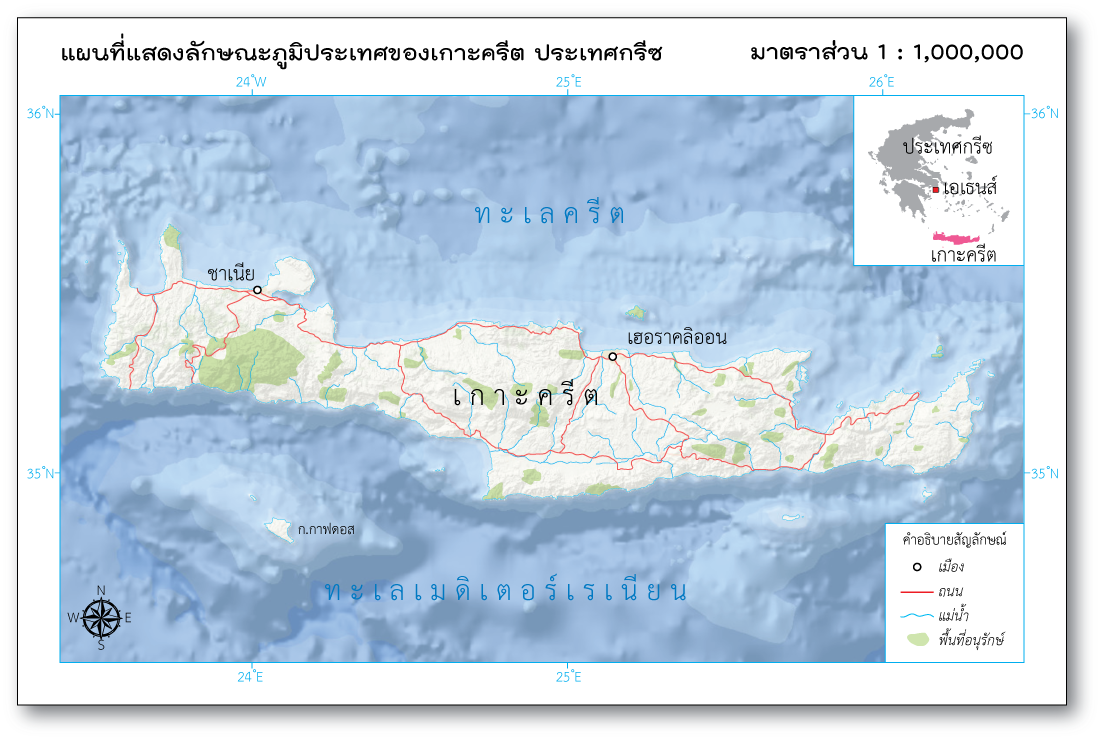 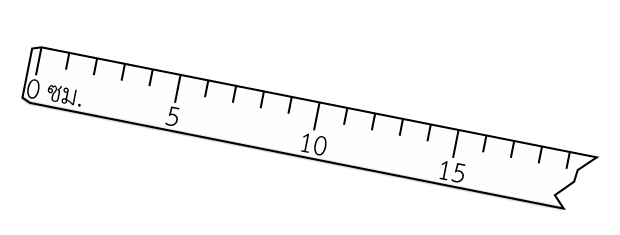 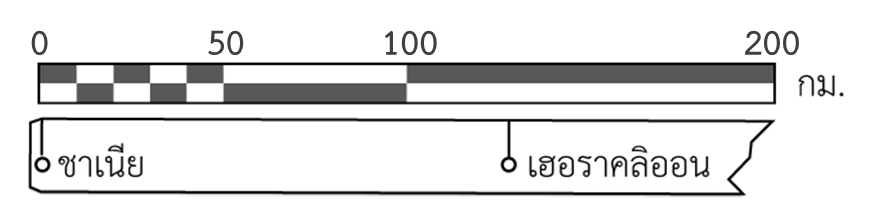 ได้ระยะทางประมาณ 
125 กิโลเมตร
ทิศ (Direction)
ทิศในแผนที่ 
คือ เครื่องหมายที่บ่งบอกทิศทางของแผนที่นั้น ๆ โดยส่วนมากจะกำหนดให้ด้านบนของแผนที่เป็นทิศเหนือ เพื่อได้ง่ายต่อความเข้าใจและสะดวกต่อการใช้งาน 
โดยมีเครื่องหมายแสดงทิศเหนือหลากหลายรูปแบบ เช่น
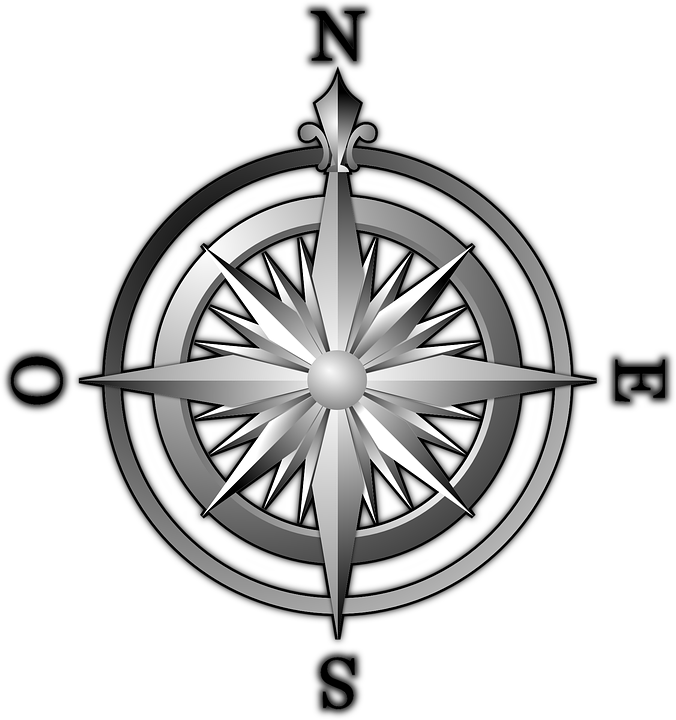 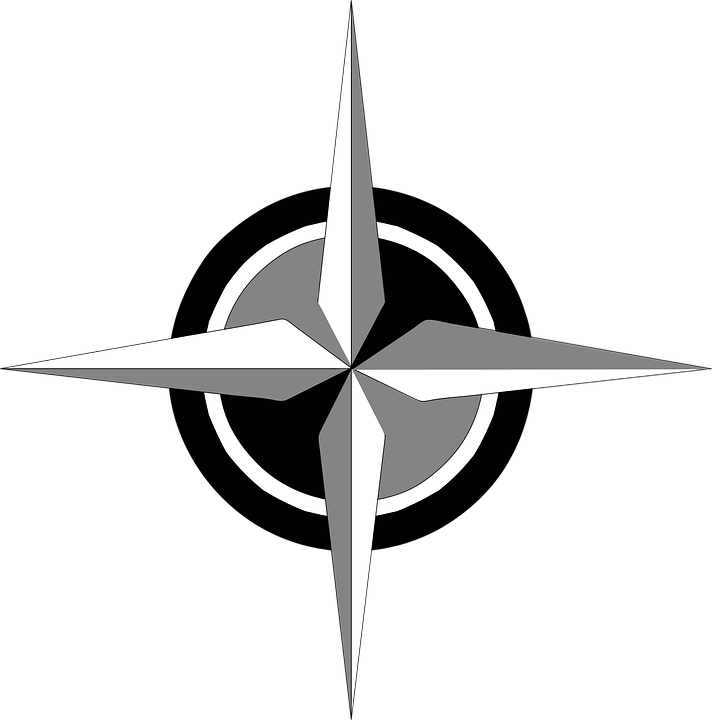 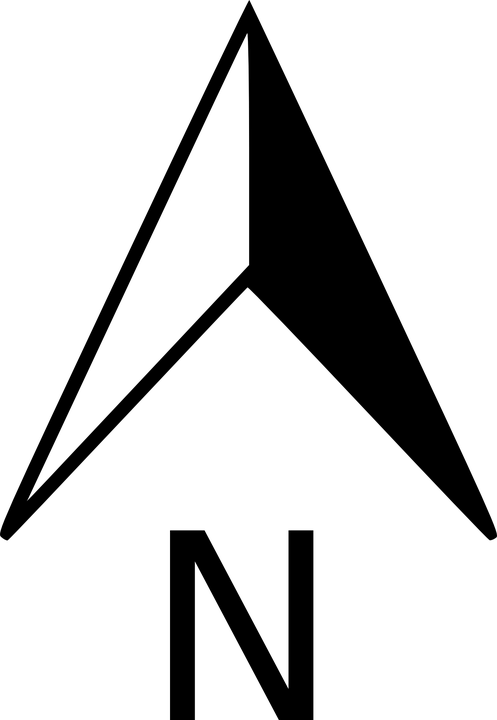 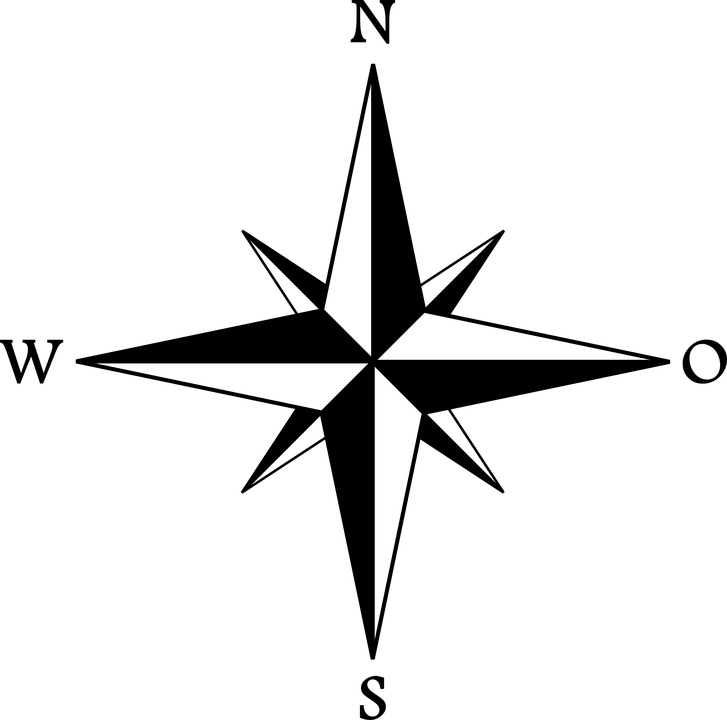 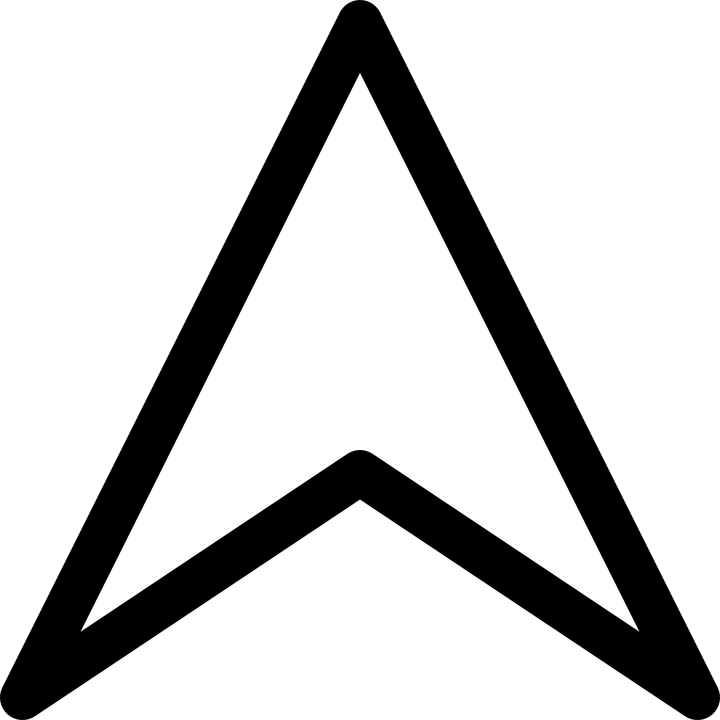 ทิศ (Direction)
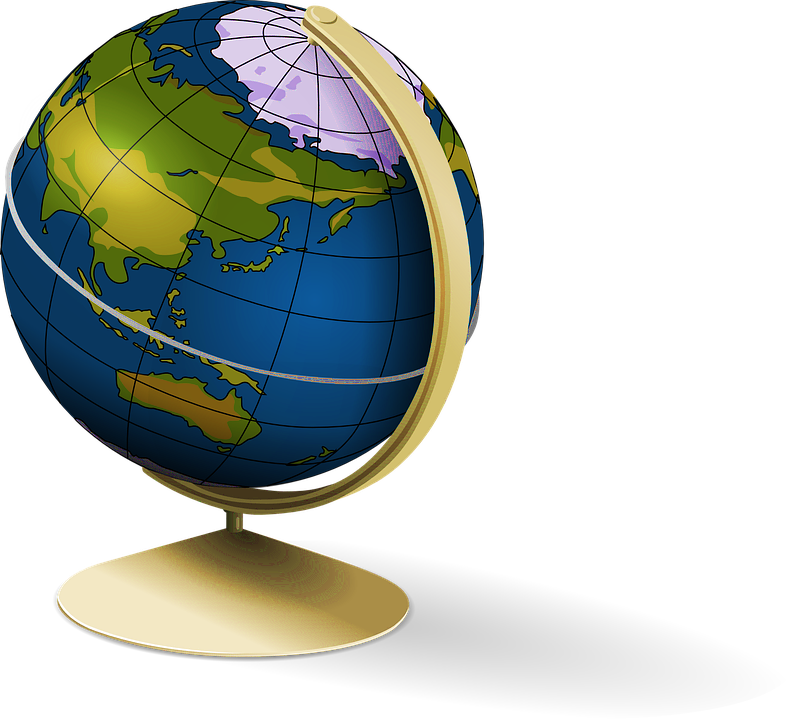 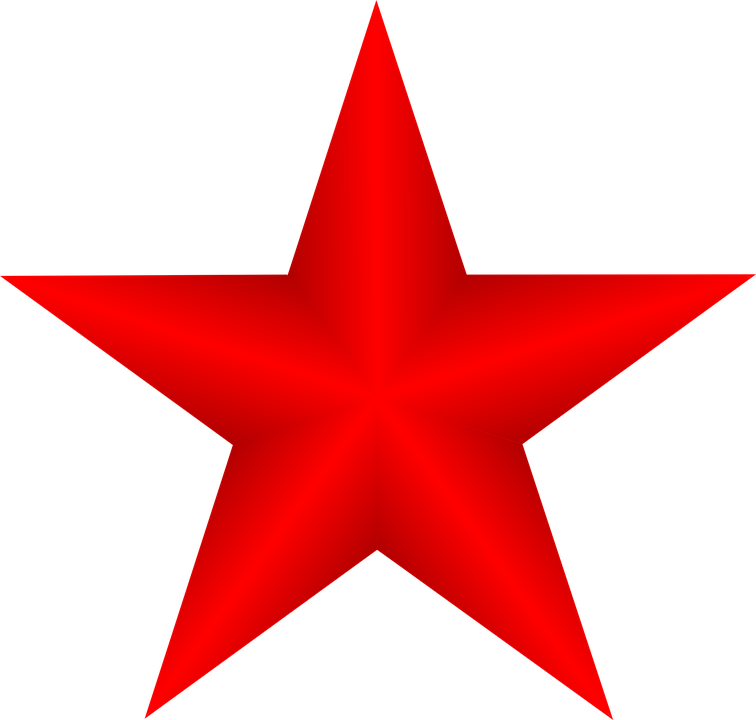 ทิศที่ใช้ในแผนที่ที่ใช้วัด คือ ทิศเหนือ มี 3 ประเภท ดังนี้
ทิศเหนือกริด 
(grid north) 
 แนวทิศเหนือตามเส้นกริดทางดิ่งของระบบเส้นโครงแผนที่
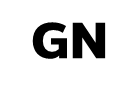 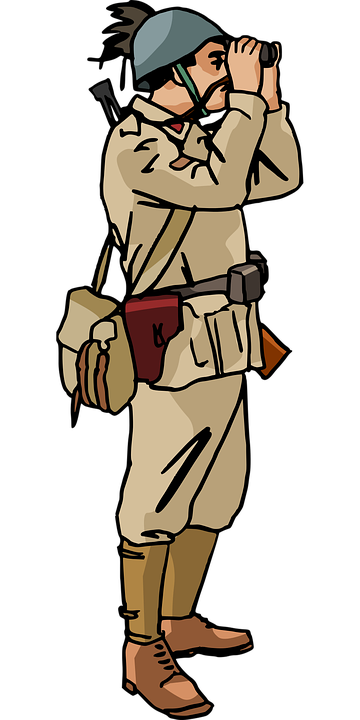 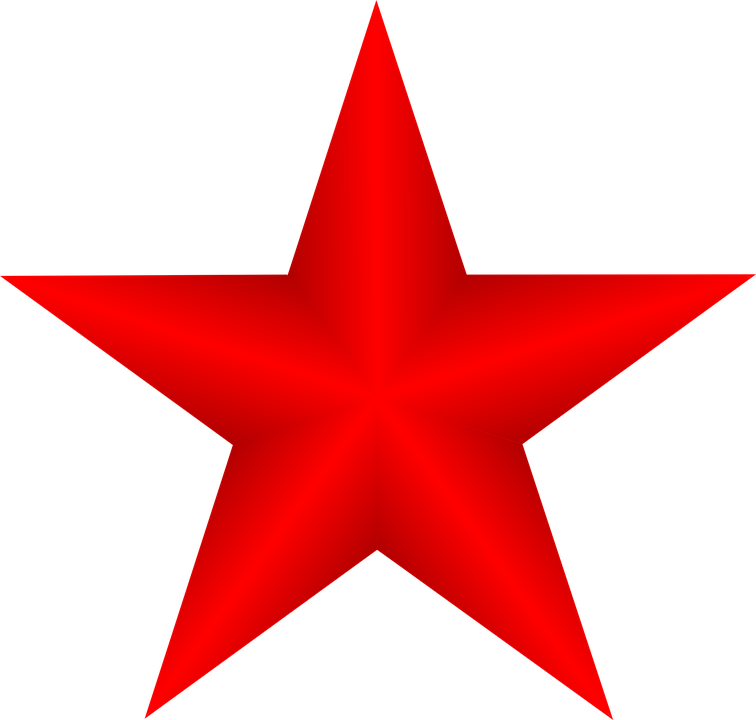 ทิศเหนือแม่เหล็ก
 (magnetic north)
แนวที่ปลายเข็มทิศชี้ไปในทิศทางที่เป็น
ขั้วเหนือแม่เหล็กโลก ส่วนลูกศรครึ่งซีกแสดงถึงทิศทาง
ของทิศเหนือแม่เหล็กที่บ่ายเบนไปจากทิศเหนือจริง
ทิศเหนือจริง 
(true north)แนวตามเส้นเมริเดียน
ที่ชี้ไปยังขั้วโลกเหนือ
ทิศ (Direction)
การเรียกมุมของทิศในแนวราบ มี 2 แบบ
1.มุมแอซิมัท (azimuth)
วัดจากทิศเหนือไปตามเข็มนาฬิกา มีค่ามุมไม่เกิน 360 องศา
D
A
ตัวอย่าง
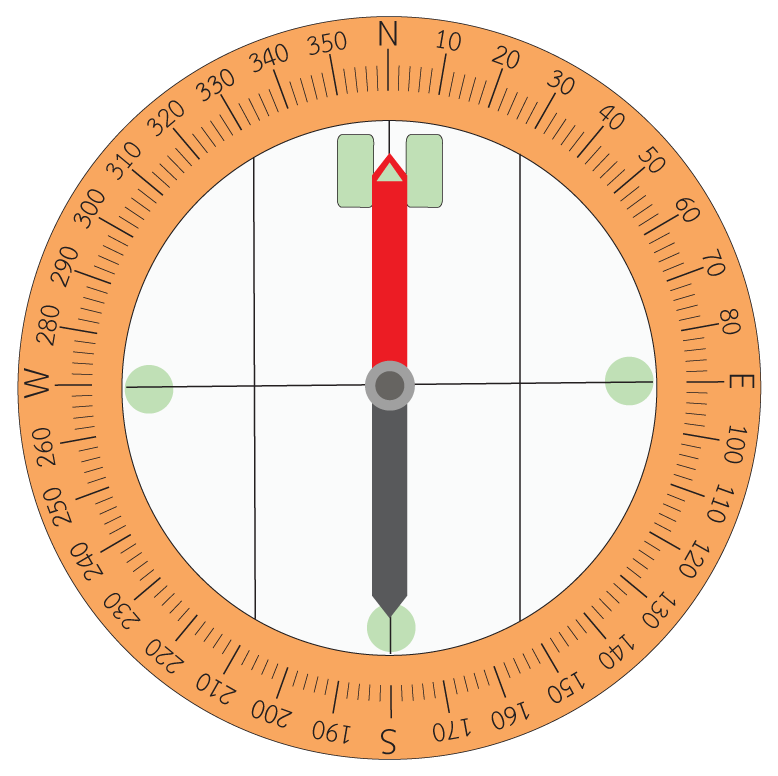 ทิศเหนือ 
0 องศา
ทิศตะวันออก  
90 องศา
ทิศตะวันตก 
270 องศา
ทิศใต้ 
180 องศา
N
ทำมุมแอซิมัท 
40° กับแนวทิศเหนือ
ทำมุมแอซิมัท 
120° กับแนวทิศเหนือ
ทำมุมแอซิมัท 
235° กับแนวทิศเหนือ
ทำมุมแอซิมัท 
350° กับแนวทิศเหนือ
A
E
B
W
C
D
S
B
C
ทิศ (Direction)
การเรียกมุมของทิศในแนวราบ มี 2 แบบ
2. มุมแบริง (bearing)
วัดจากทิศเหนือหรือทิศใต้ทางทิศตะวันตกหรือทิศตะวันออก มีค่ามุมไม่เกิน 90 องศา
D
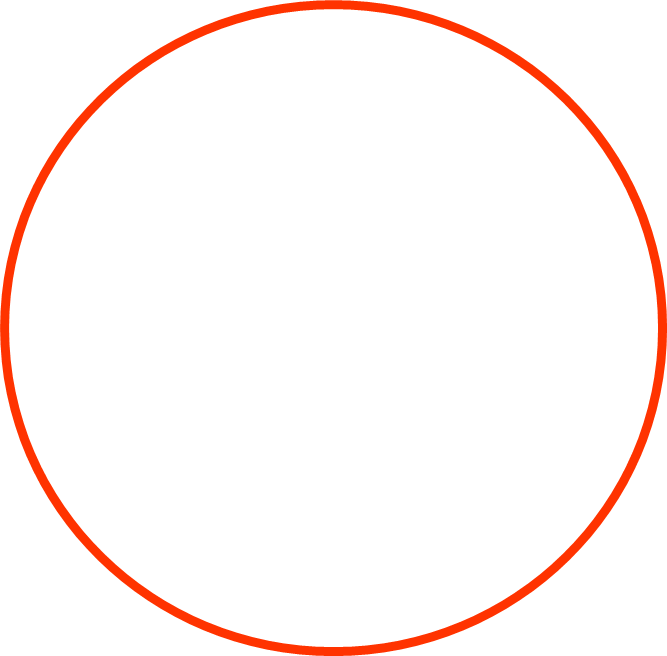 ตัวอย่าง
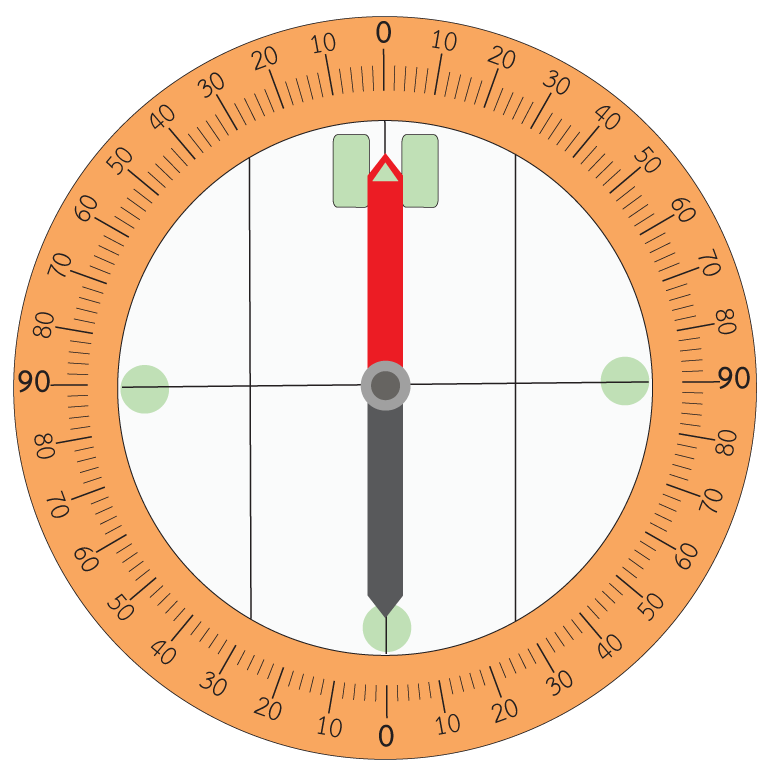 ทิศเหนือ 
0 องศา
ทิศตะวันออก  
90 องศา
ทิศตะวันตก 
90 องศา
ทิศใต้ 
0 องศา
A
N
ทำมุมแบริง 
N 50° E
ทำมุมแบริง 
S 45° E
ทำมุมแบริง 
S 30° W
ทำมุมแบริง 
N 20° W
A
E
B
W
C
D
S
B
C
สัญลักษณ์ (Symbol)
คือ เครื่องหมายที่กำหนดขึ้นเพื่อใช้ในแผนที่แทนของจริง
สัญลักษณ์พื้นที่
1
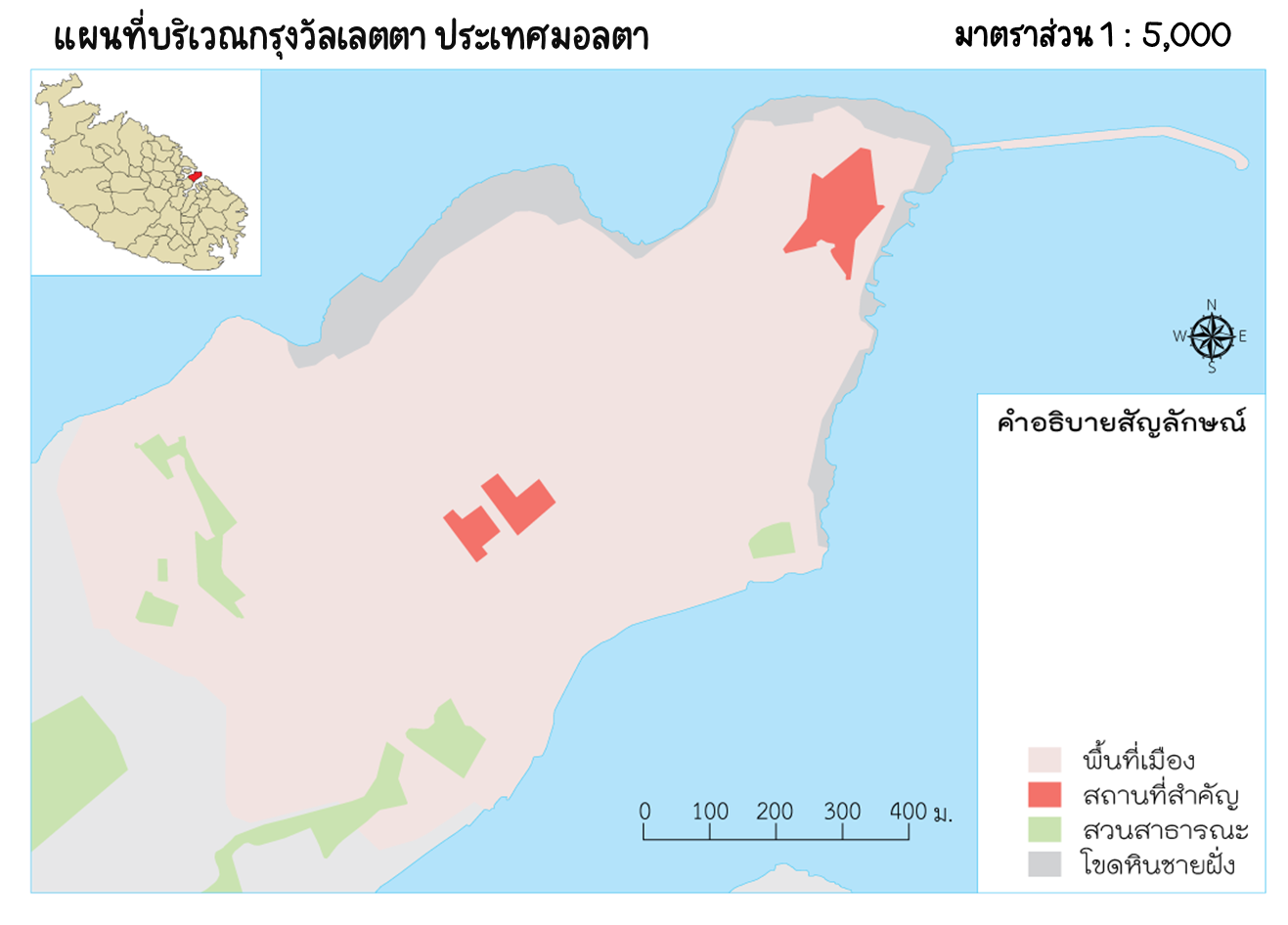 แสดงข้อมูลที่เป็นลักษณะของเขตพื้นที่ เช่น
พื้นที่เมือง
พื้นที่สถานที่สำคัญ
พื้นที่สวนสาธารณะ
พื้นที่โขดหินชายฝั่ง
สัญลักษณ์ (Symbol)
คือ เครื่องหมายที่กำหนดขึ้นเพื่อใช้ในแผนที่แทนของจริง
สัญลักษณ์เส้น
2
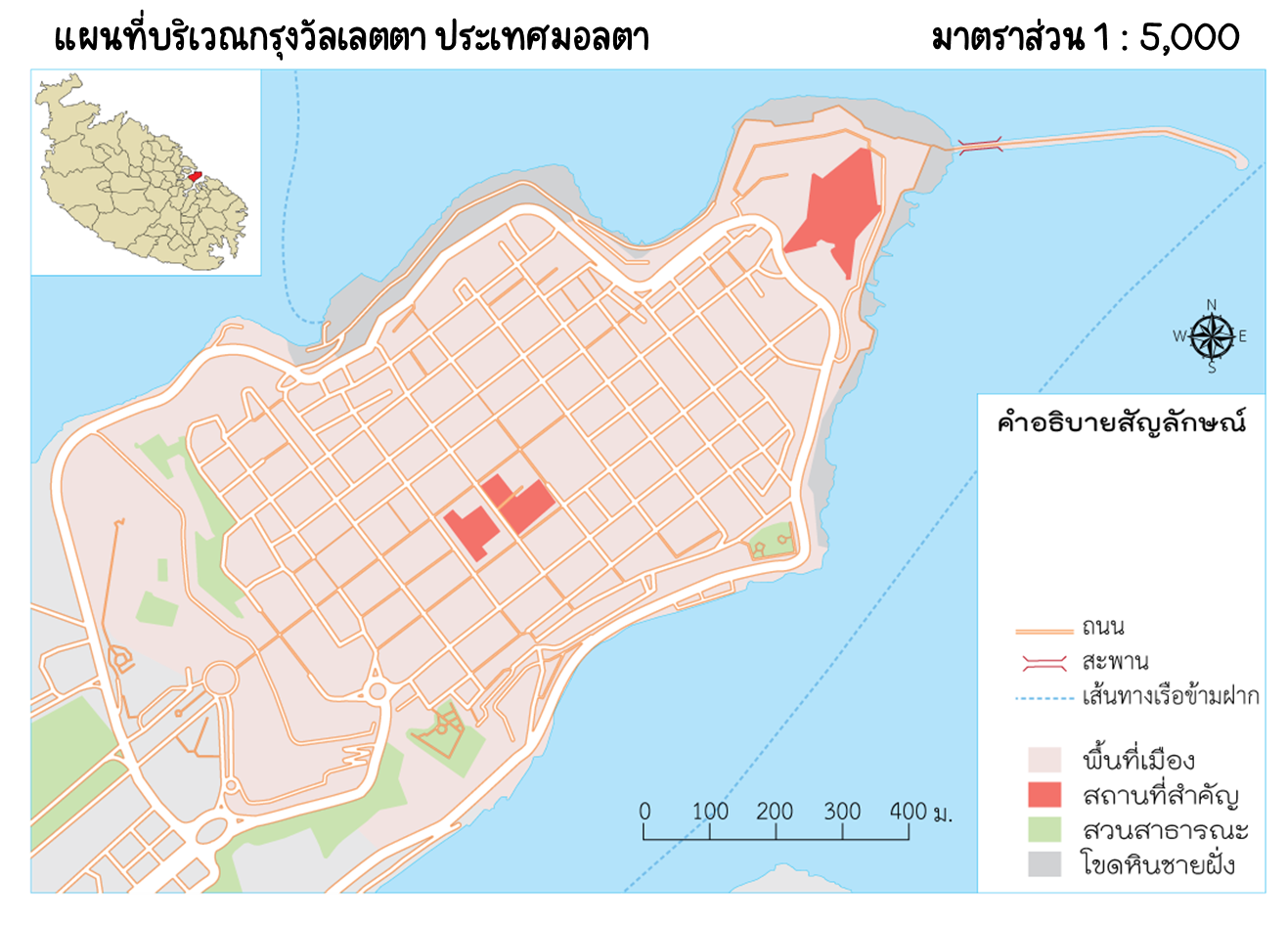 แสดงข้อมูลที่เป็นลักษณะของเส้นทาง เช่น
ถนน
สะพาน
เส้นทางเรือข้ามฝาก
สัญลักษณ์ (Symbol)
คือ เครื่องหมายที่กำหนดขึ้นเพื่อใช้ในแผนที่แทนของจริง
สัญลักษณ์จุด
3
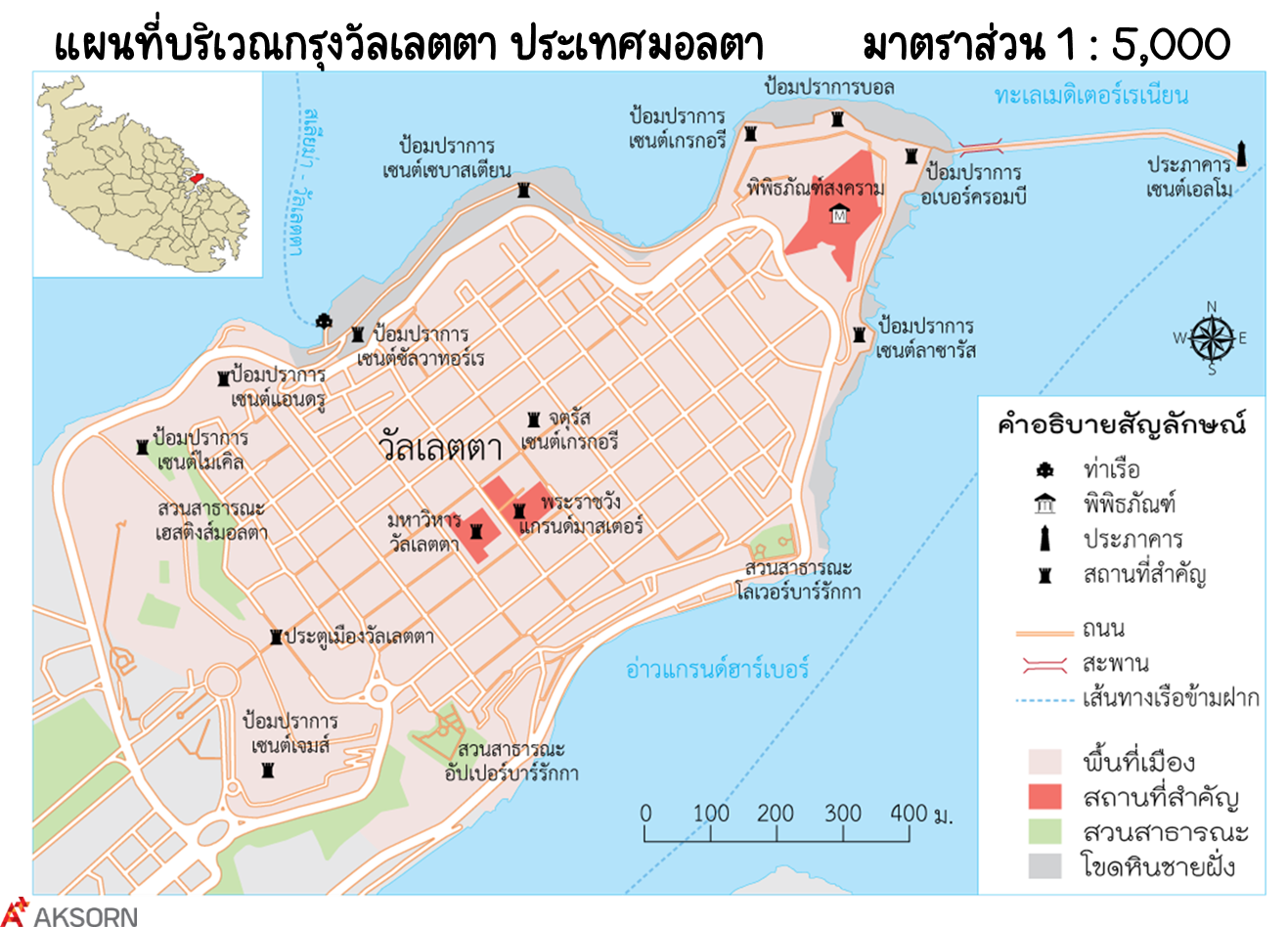 แสดงข้อมูลที่เป็นลักษณะของจุดตำแหน่ง เช่น
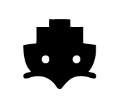 ท่าเรือ
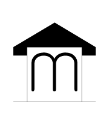 พิพิธภัณฑ์
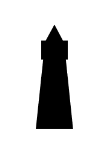 ประภาคาร
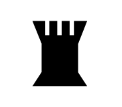 สถานที่สำคัญ
การแปลความแผนที่
เริ่มจากสังเกตชื่อแผนที่ ซึ่งจะบอกเรื่องราวและสถานที่ของแผนที่นั้น ๆ จากนั้นพิจารณาคำอธิบายสัญลักษณ์
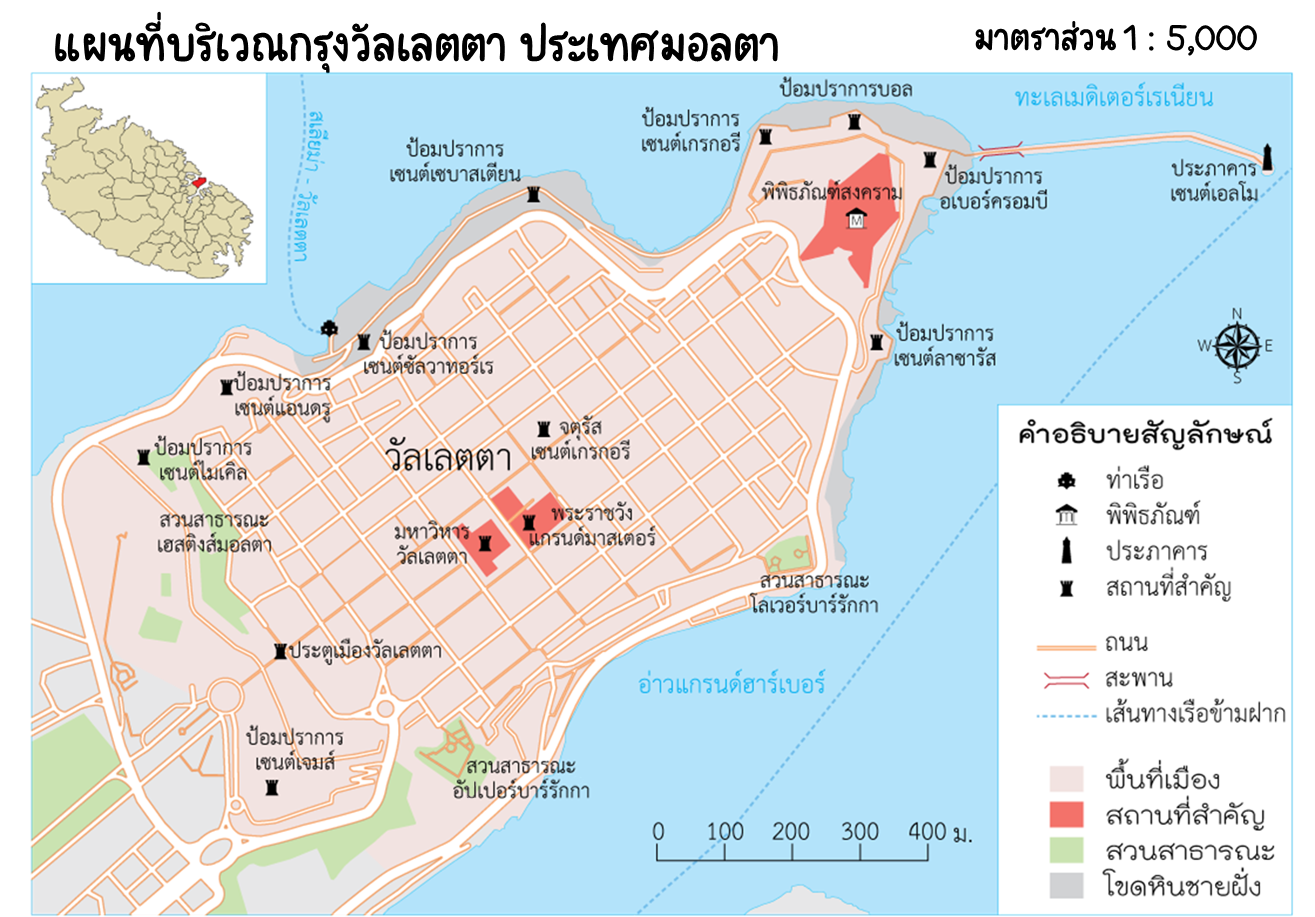 แปลความหมายได้ว่า
1. เป็นเมืองขนาดเล็ก (สังเกตจากมาตราส่วน)
2. บริเวณรอบเมืองที่ติดทะเลเป็นโขดหิน3. ชายฝั่งและมีป้อมปราการโดยรอบ
4. ลักษณะผังเมืองแบบกริด (ดูจากเส้นทางถนน)
5. ทางเข้าเมืองอยู่ทางตะวันตกเฉียงใต้ (ประตูเมือง)
6. ทางตะวันออกเฉียงเหนือมีประภาคารเซนต์เอลโม
7. พระราชวังแกรนด์มาสเตอร์อยู่บริเวณกลางเมือง
8. มีท่าเรืออยู่ทางเหนือเส้นทางสเลียมา-วัลเลตตา